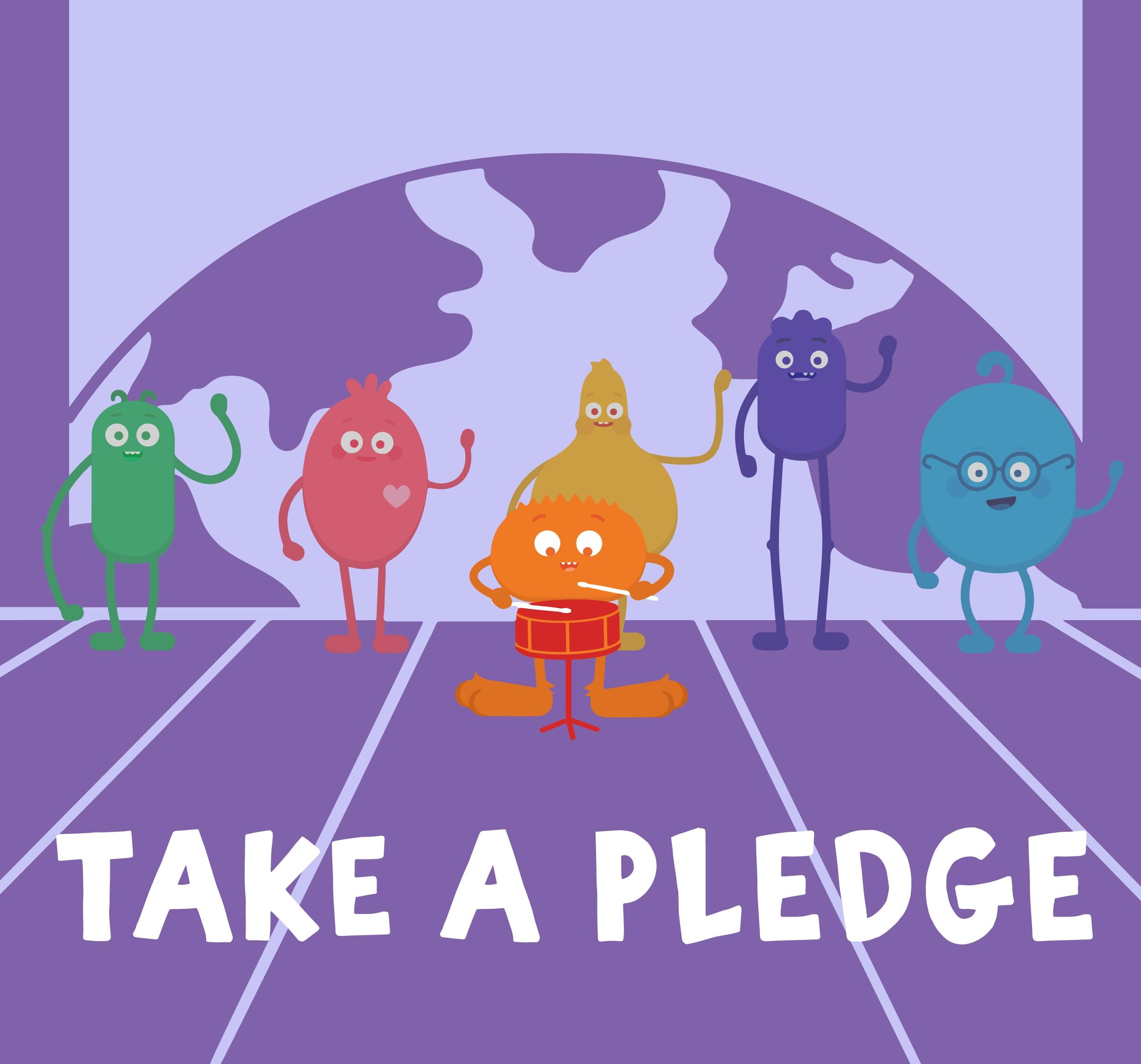 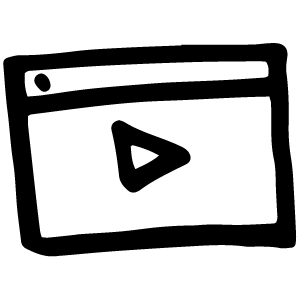 INTRODUCTORY SONG
DIGITAL CITIZENSHIP | GRADE 2
We the Digital Citizens
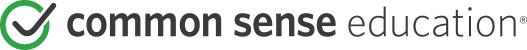 KEY VOCABULARY
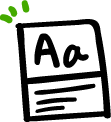 Digital Citizen
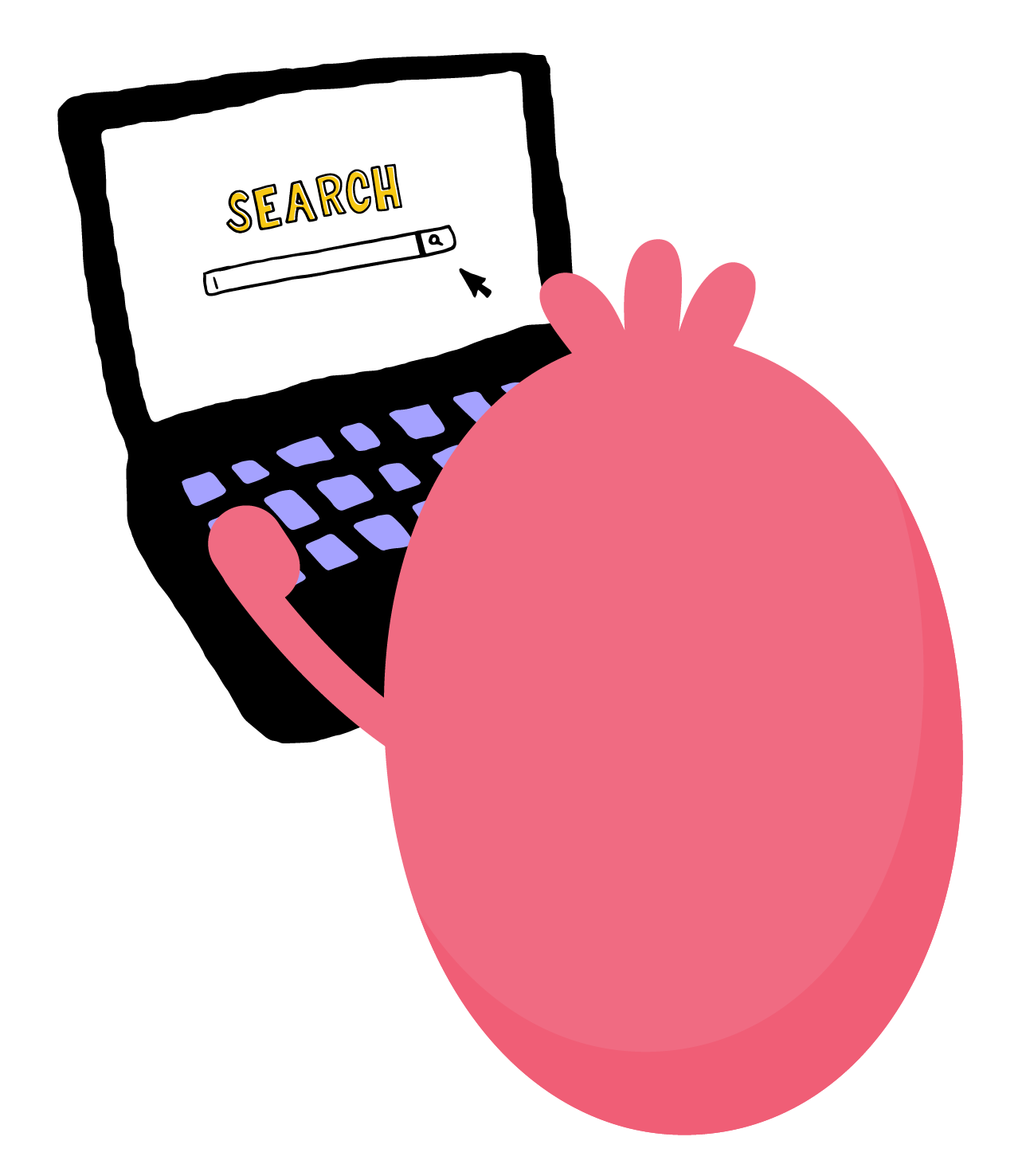 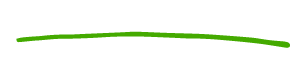 Someone who uses technology safely and responsibly
As a digital citizen, there are things we need to do to act and behave responsibly when using the internet.
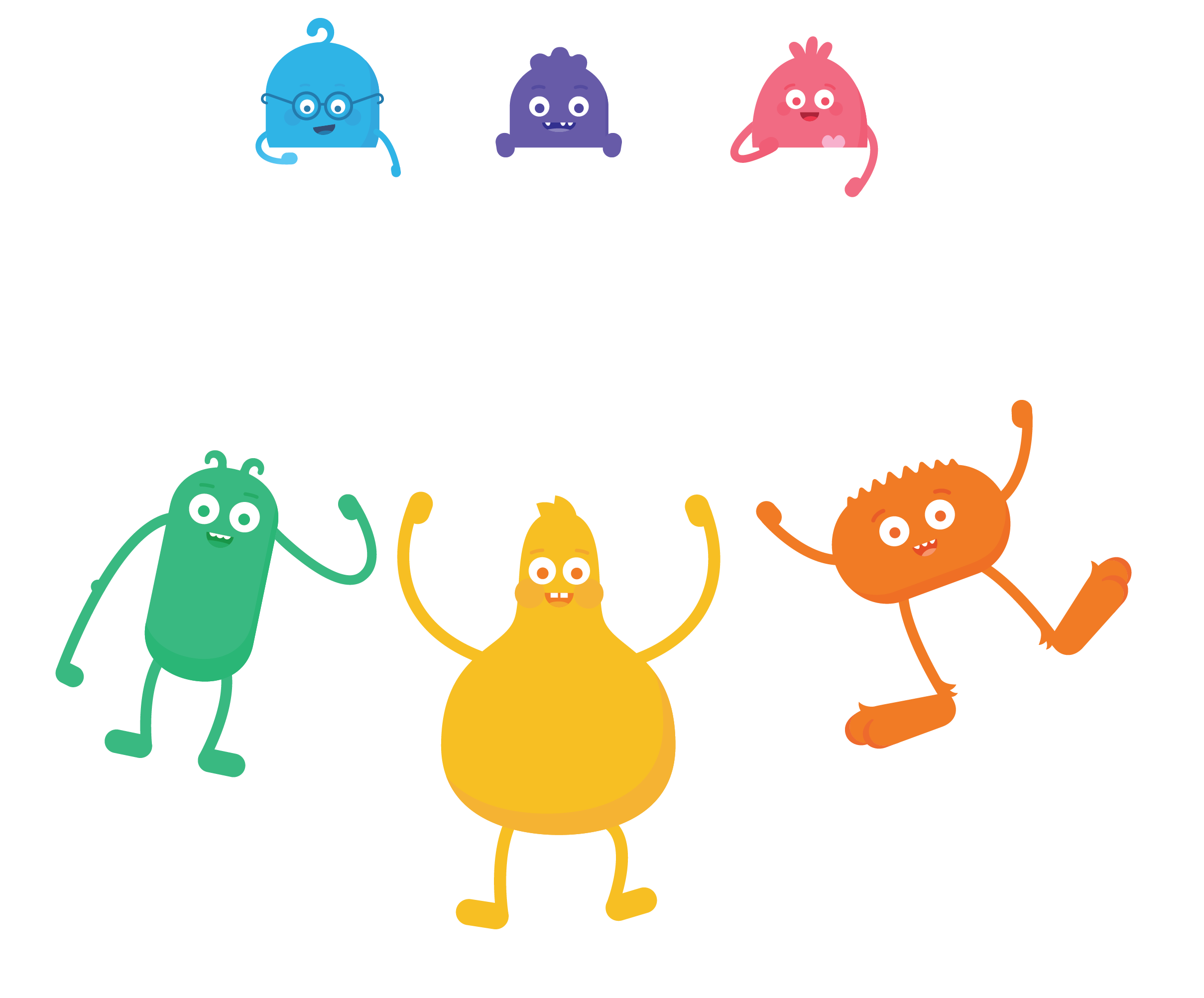 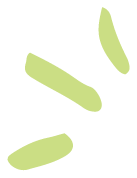 How can we be good digital citizens?
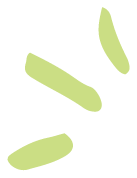 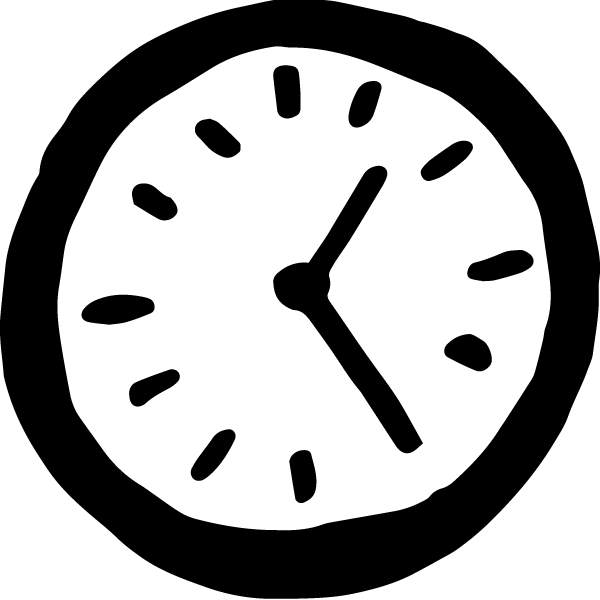 REFLECT
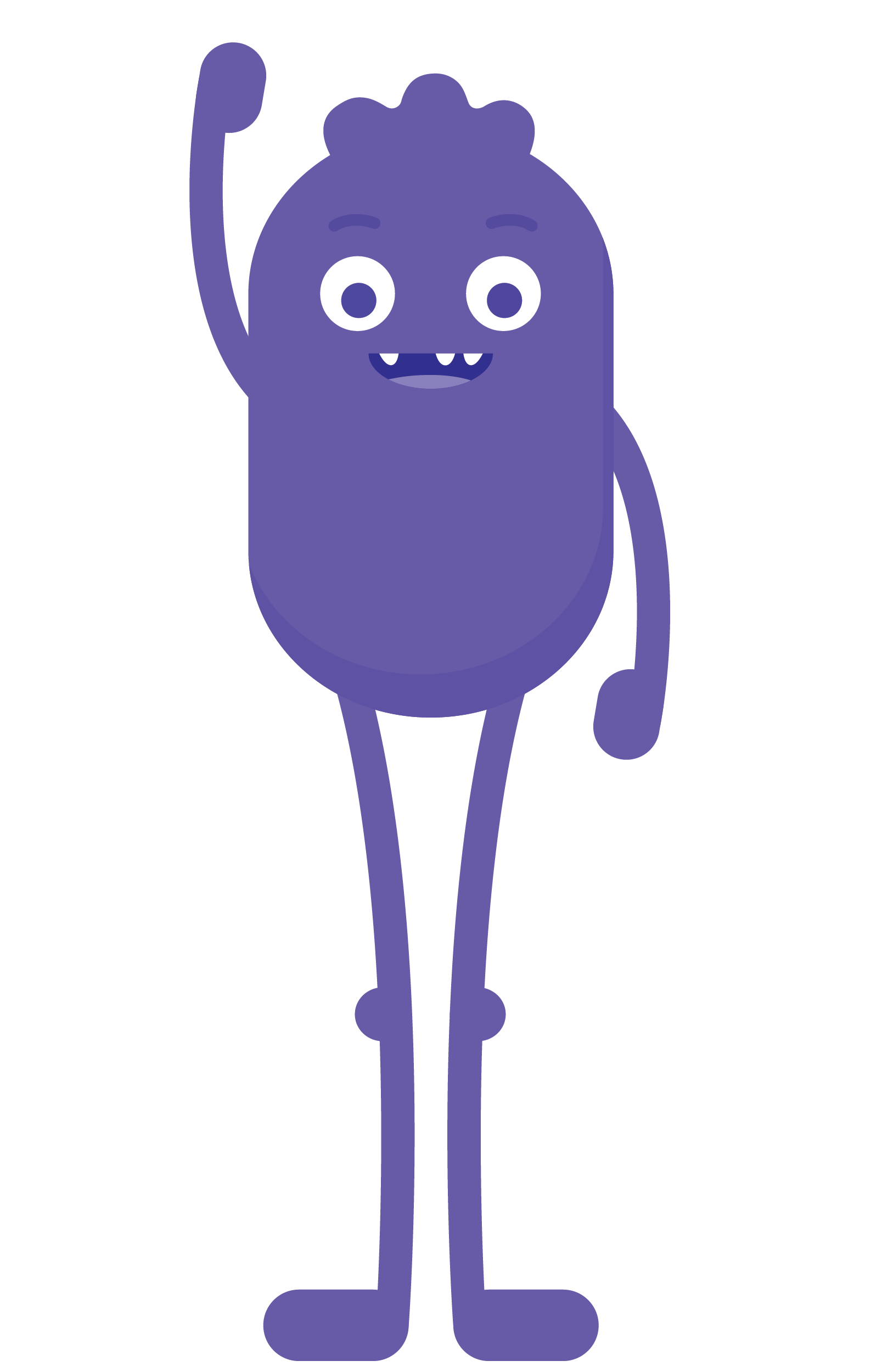 Have you ever made a promise to your family to be safe and responsible? What was your promise?
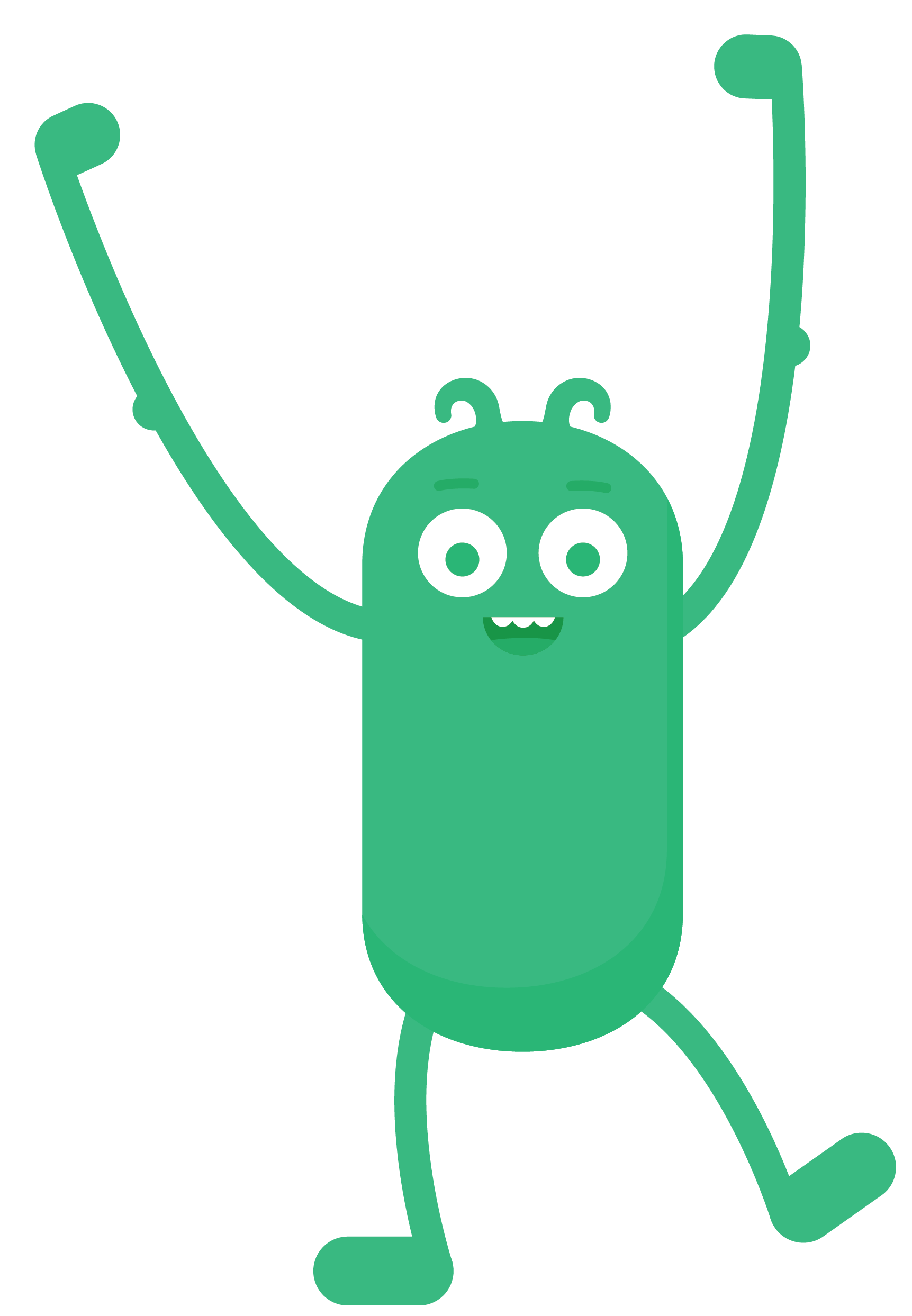 KEY VOCABULARY
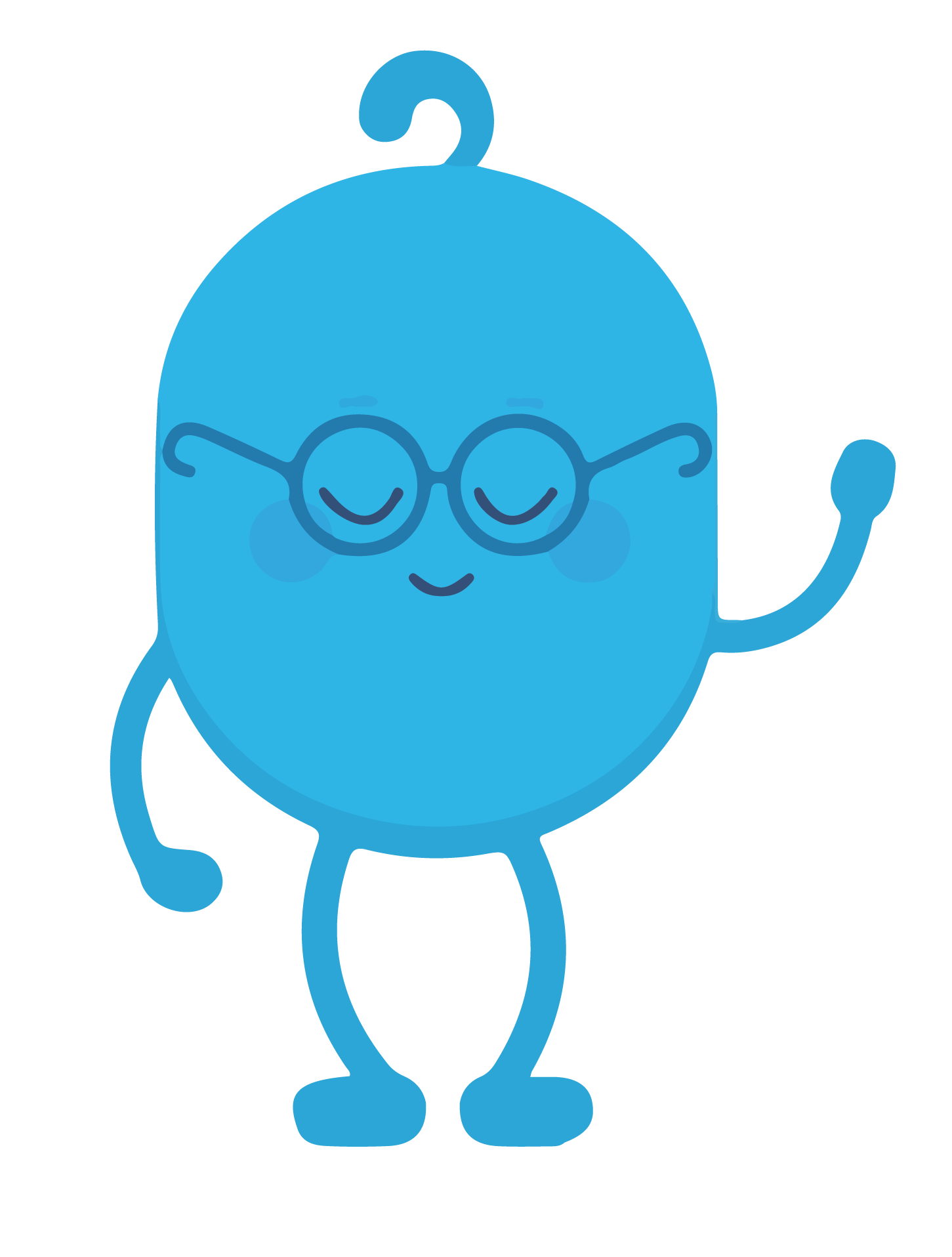 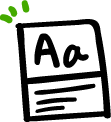 Pledge
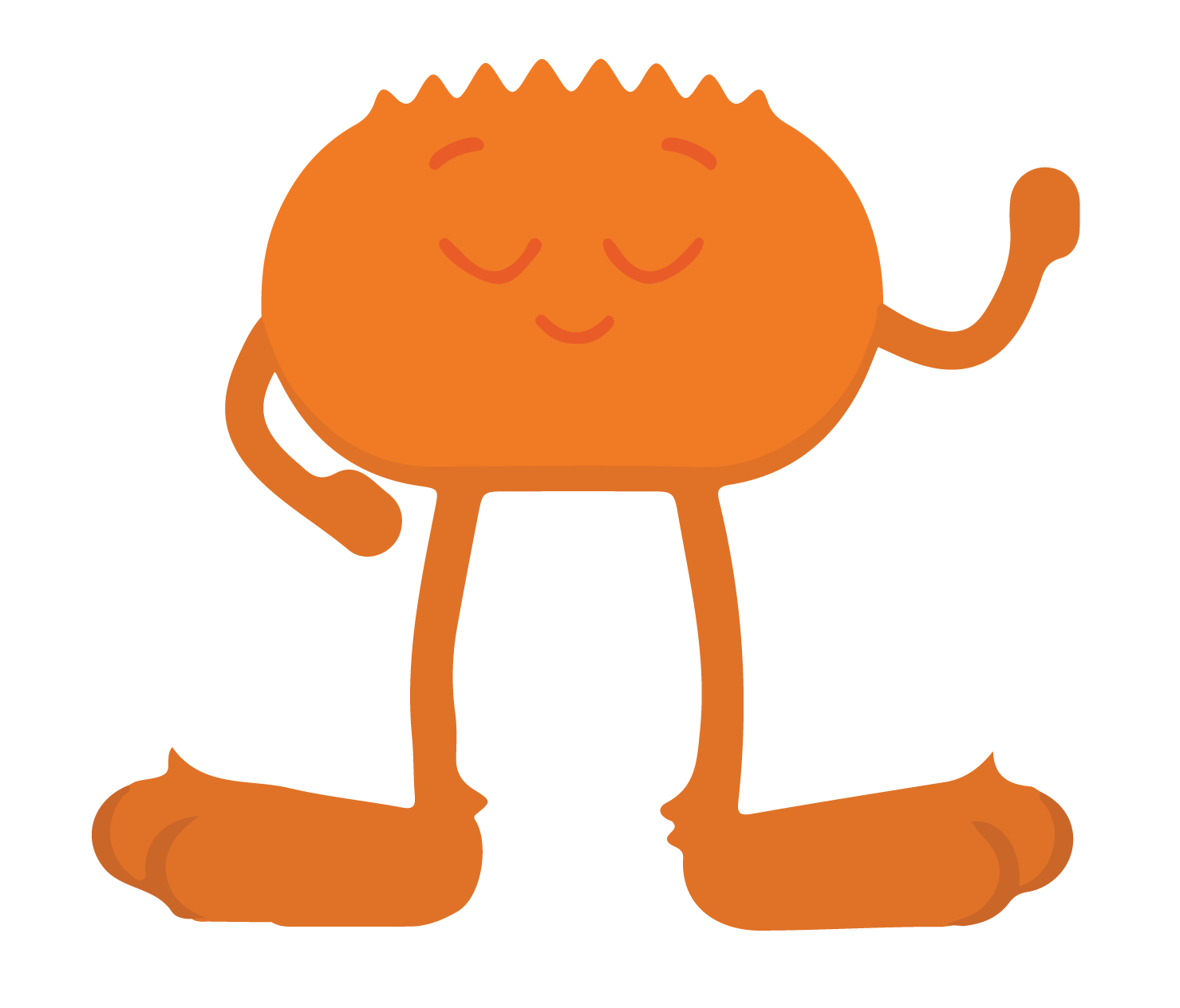 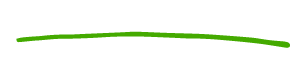 A promise that one makes

Today we are going to begin thinking about  taking a pledge to be a good digital citizen
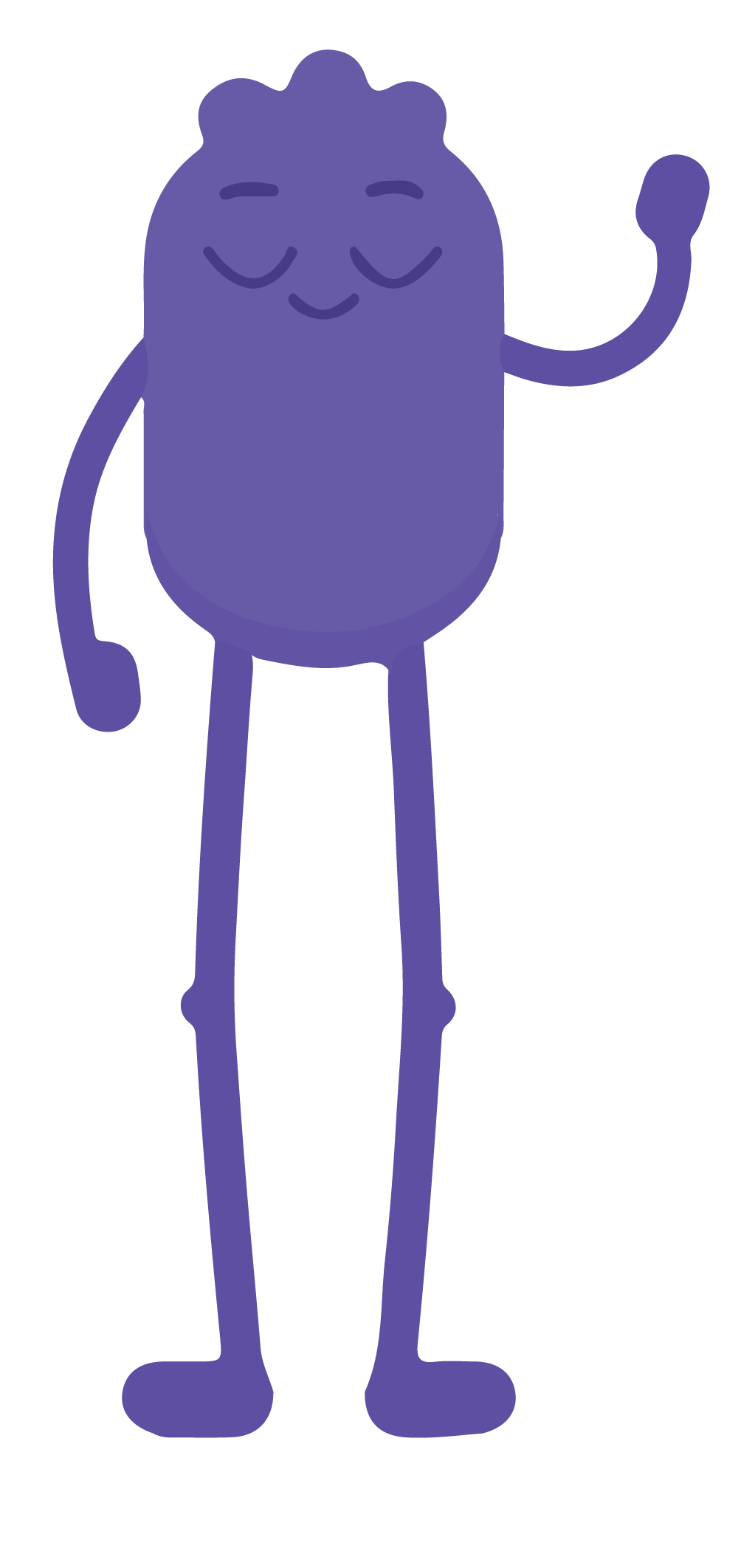 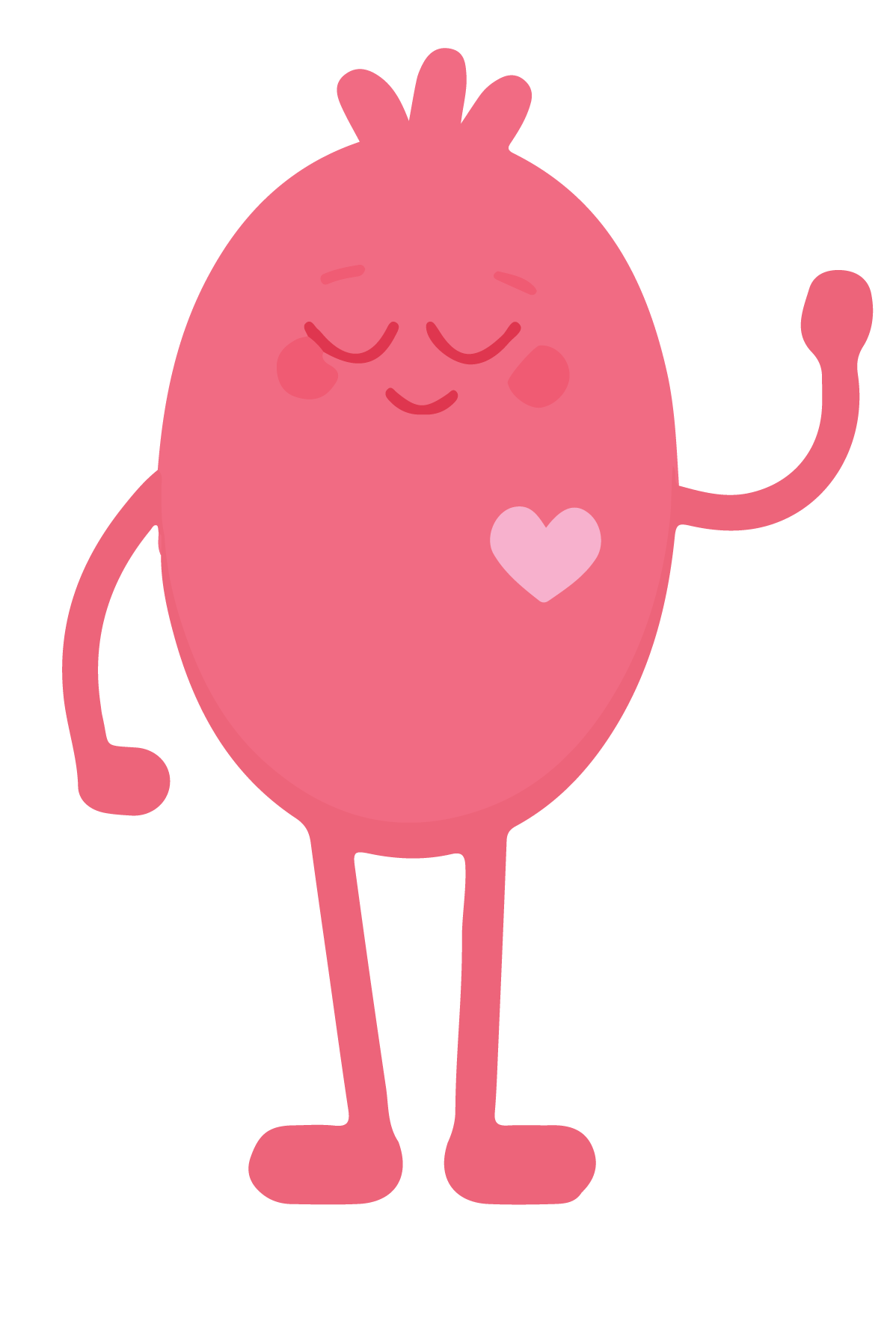 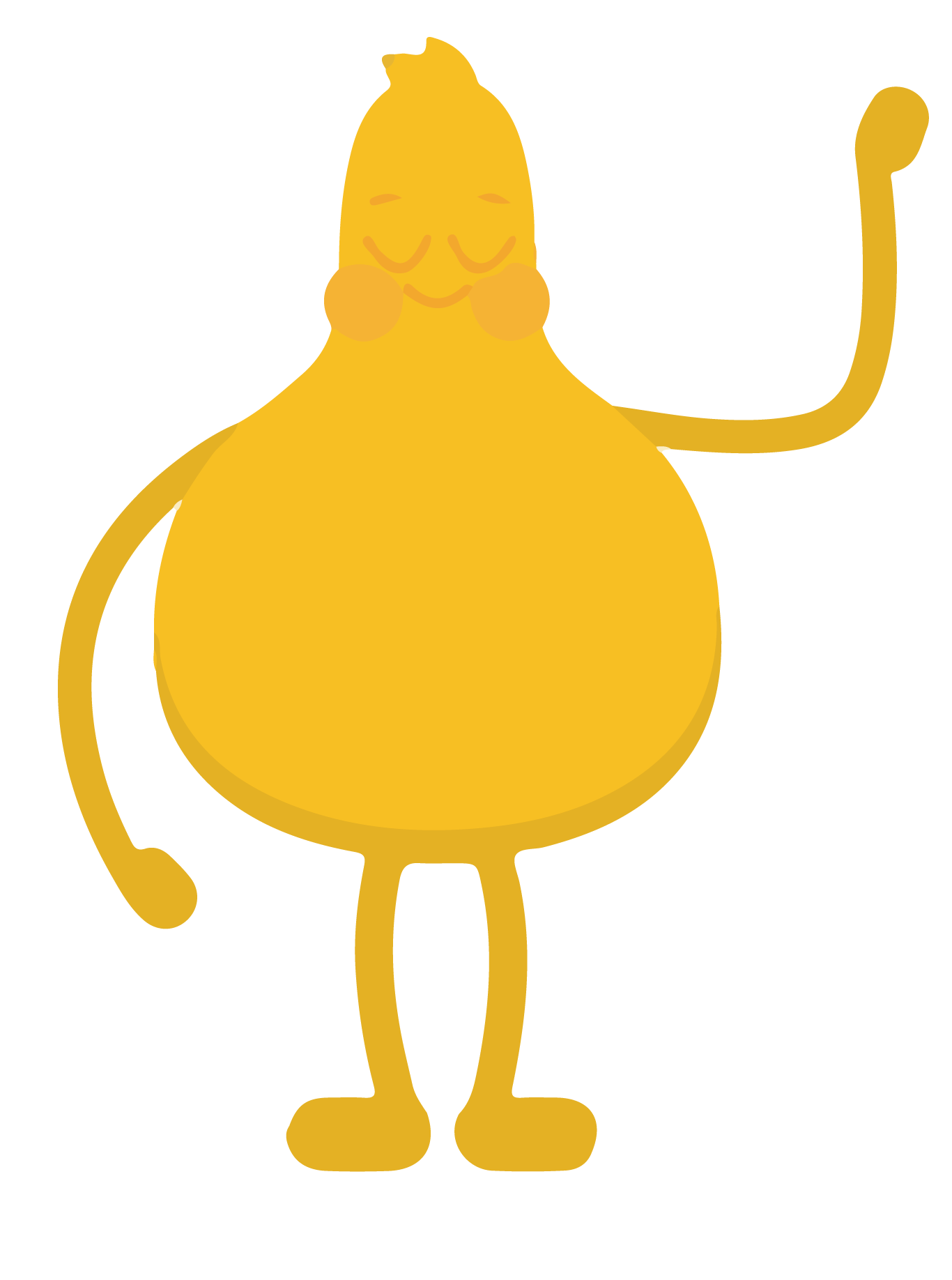 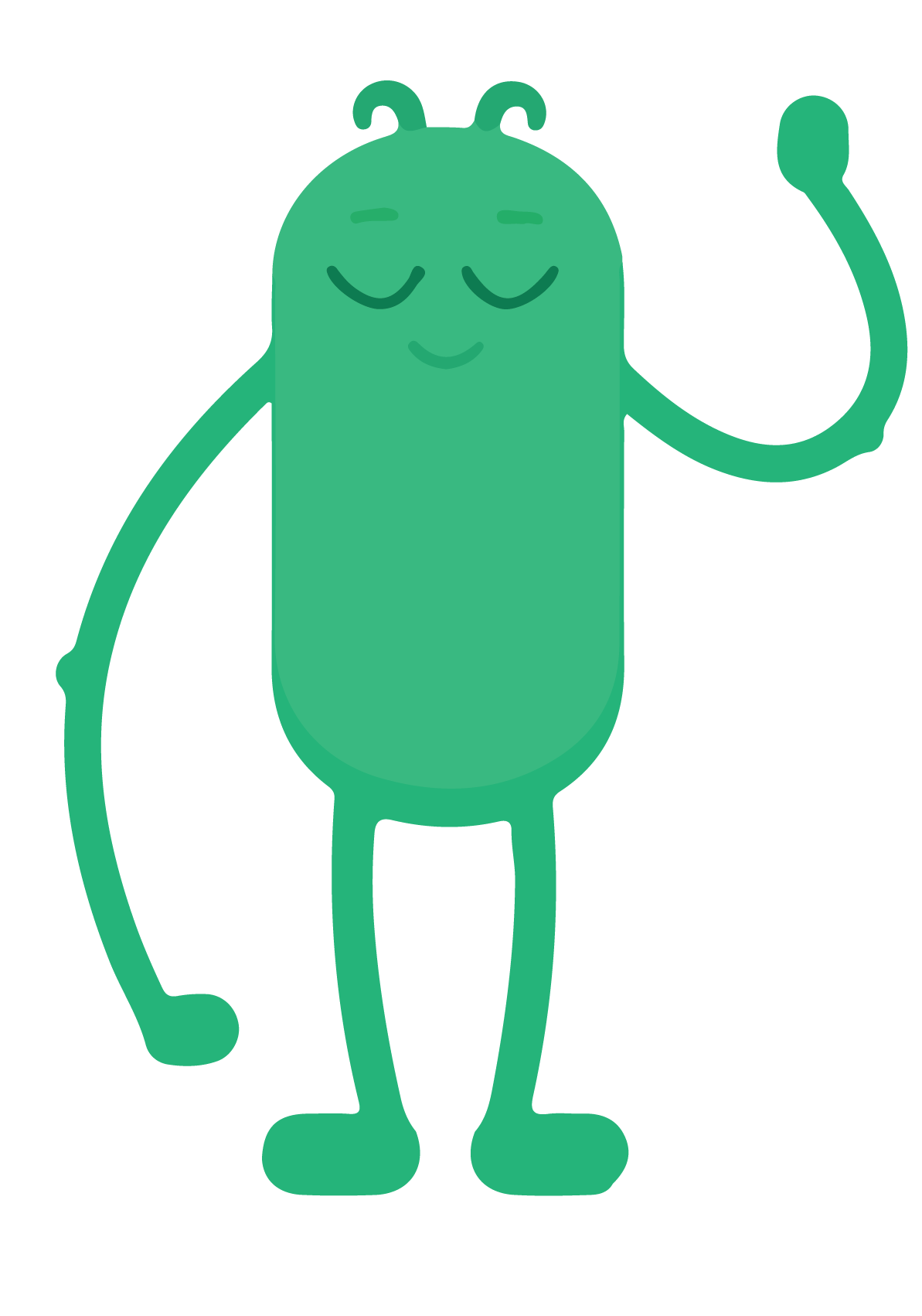 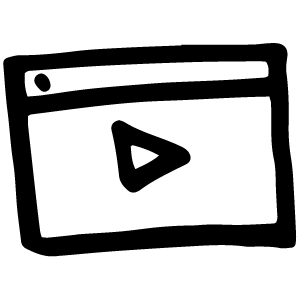 WATCH
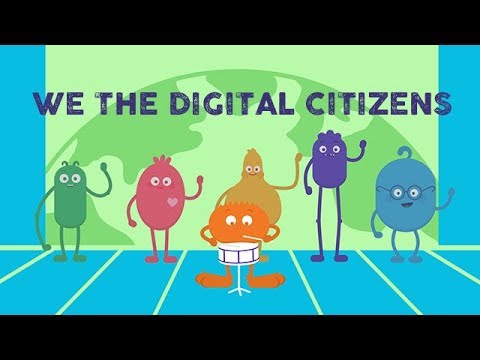 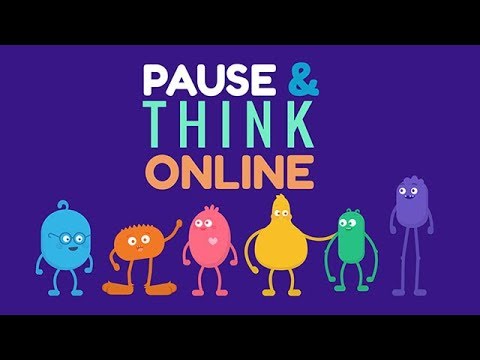 To watch this video on the Common Sense Education site, click here.
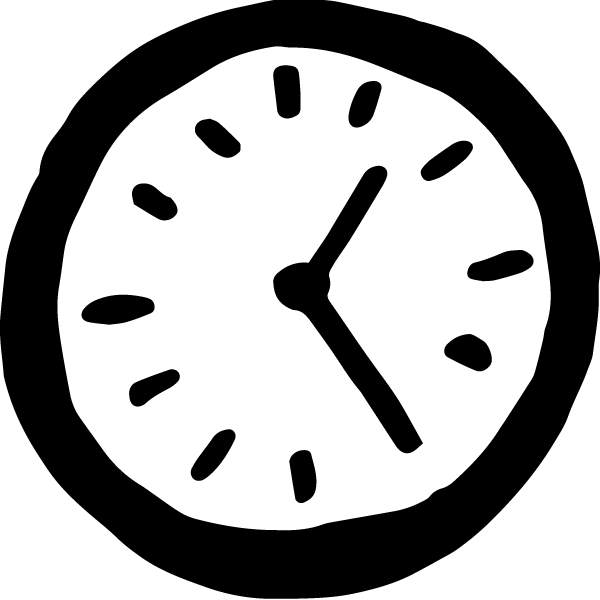 REFLECT
What was one thing you learned from the Digital Citizens?
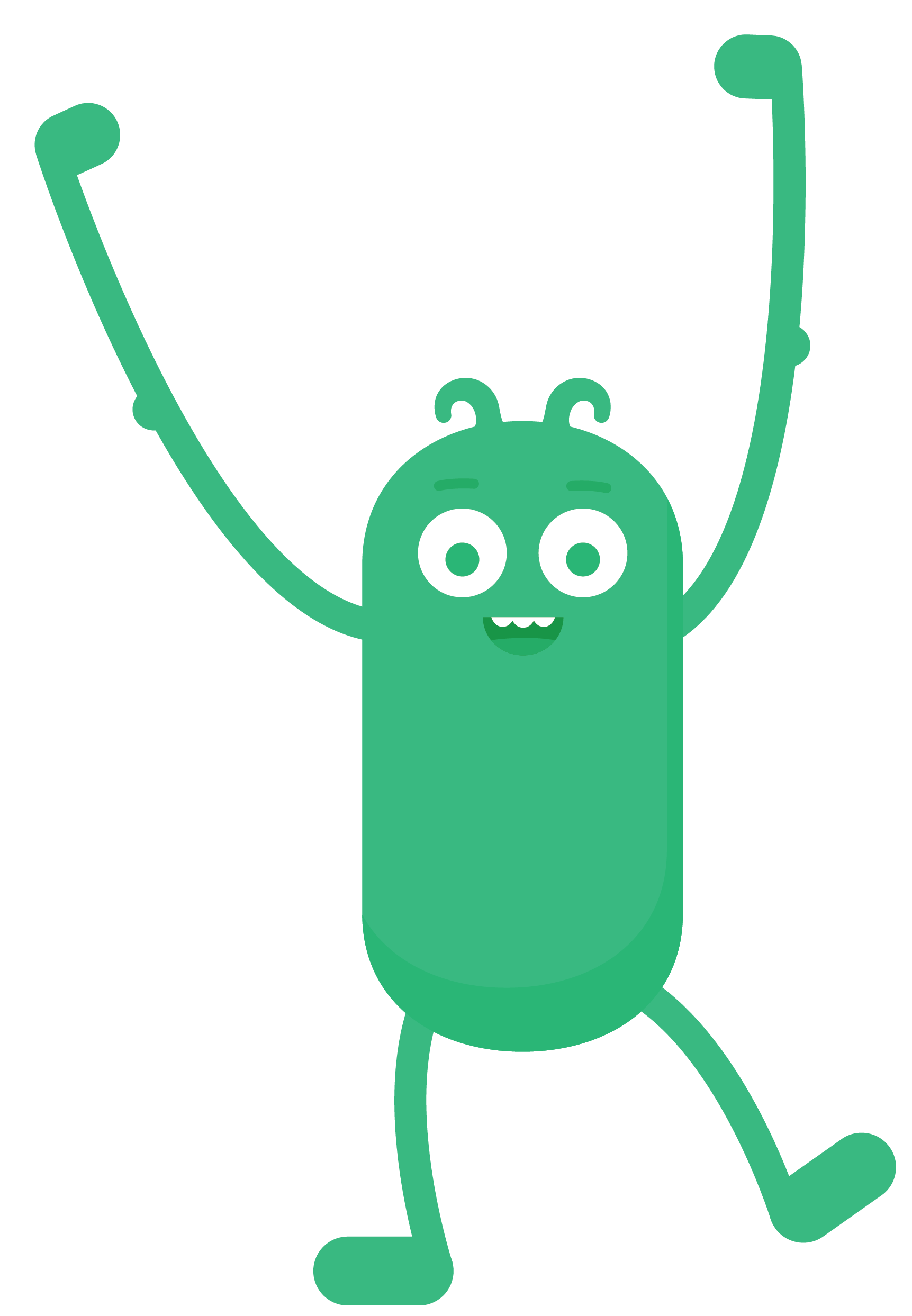 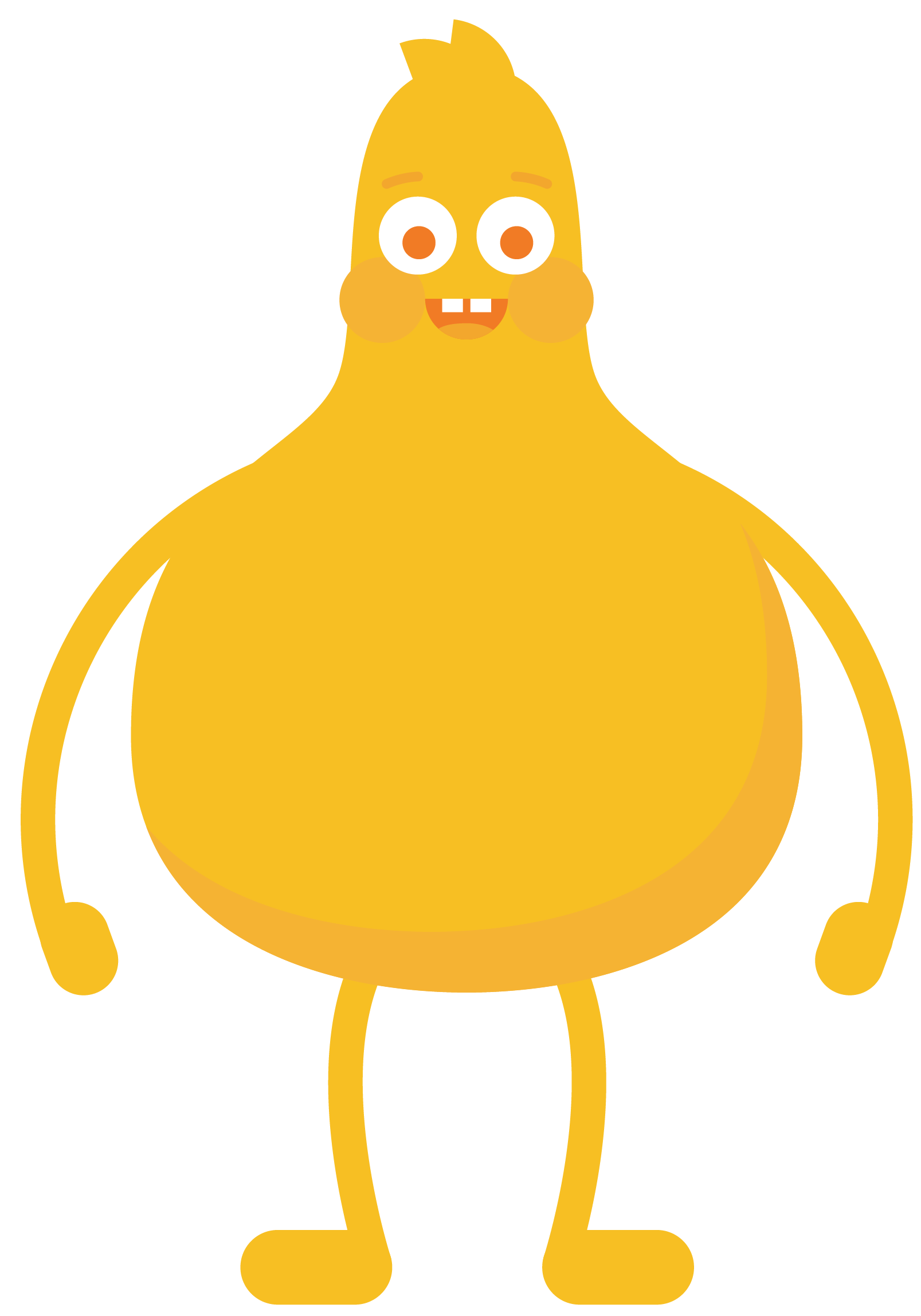 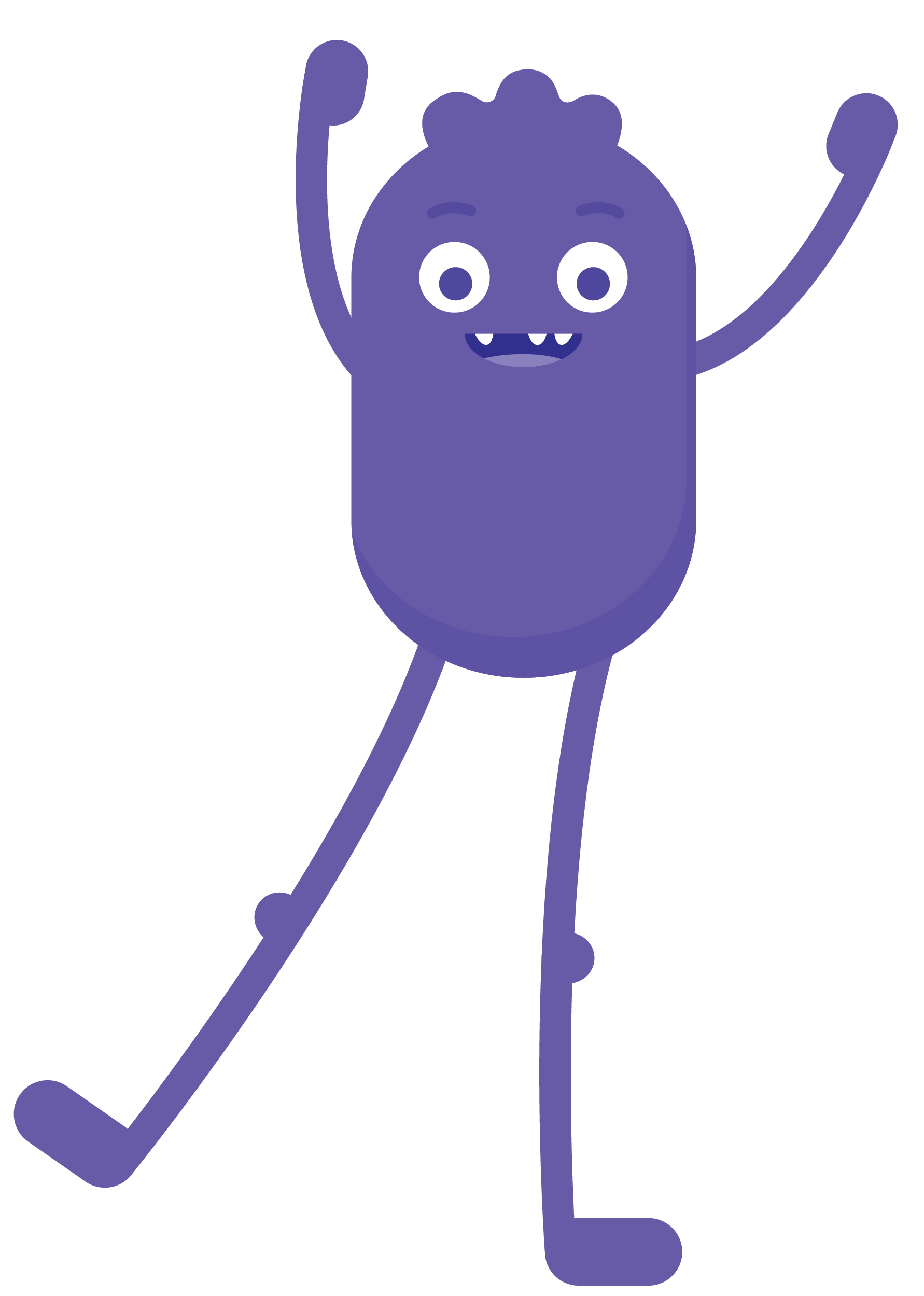 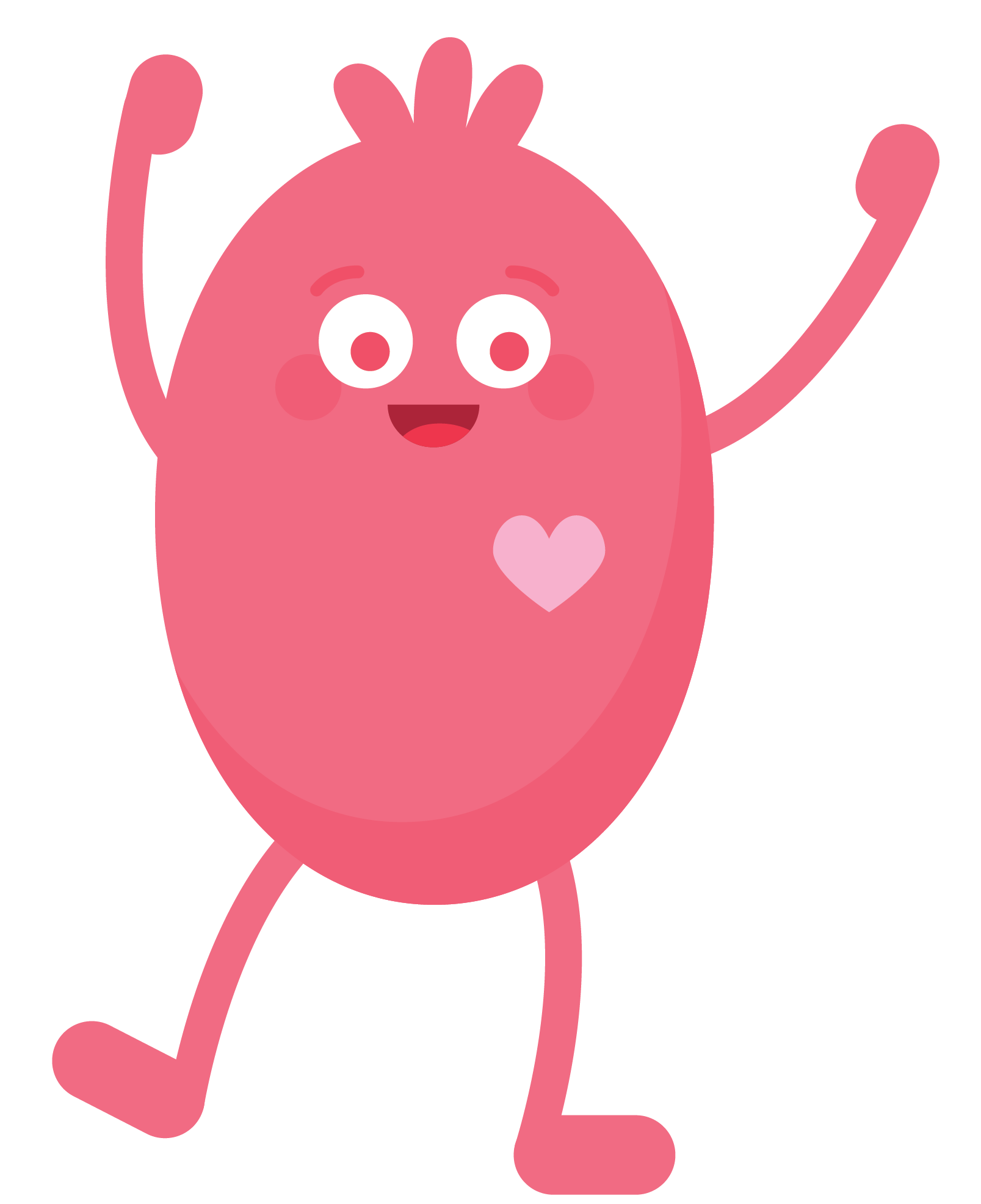 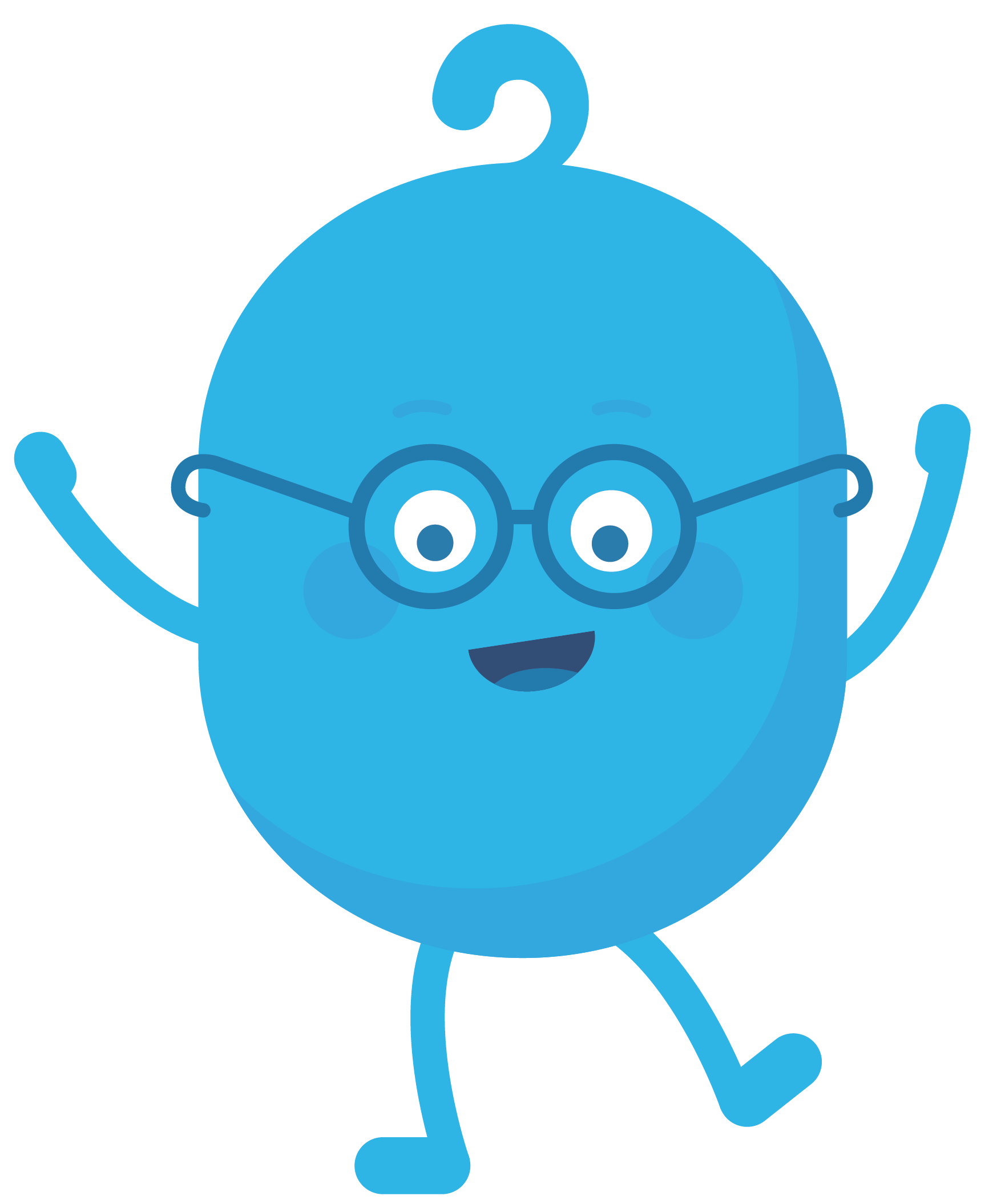 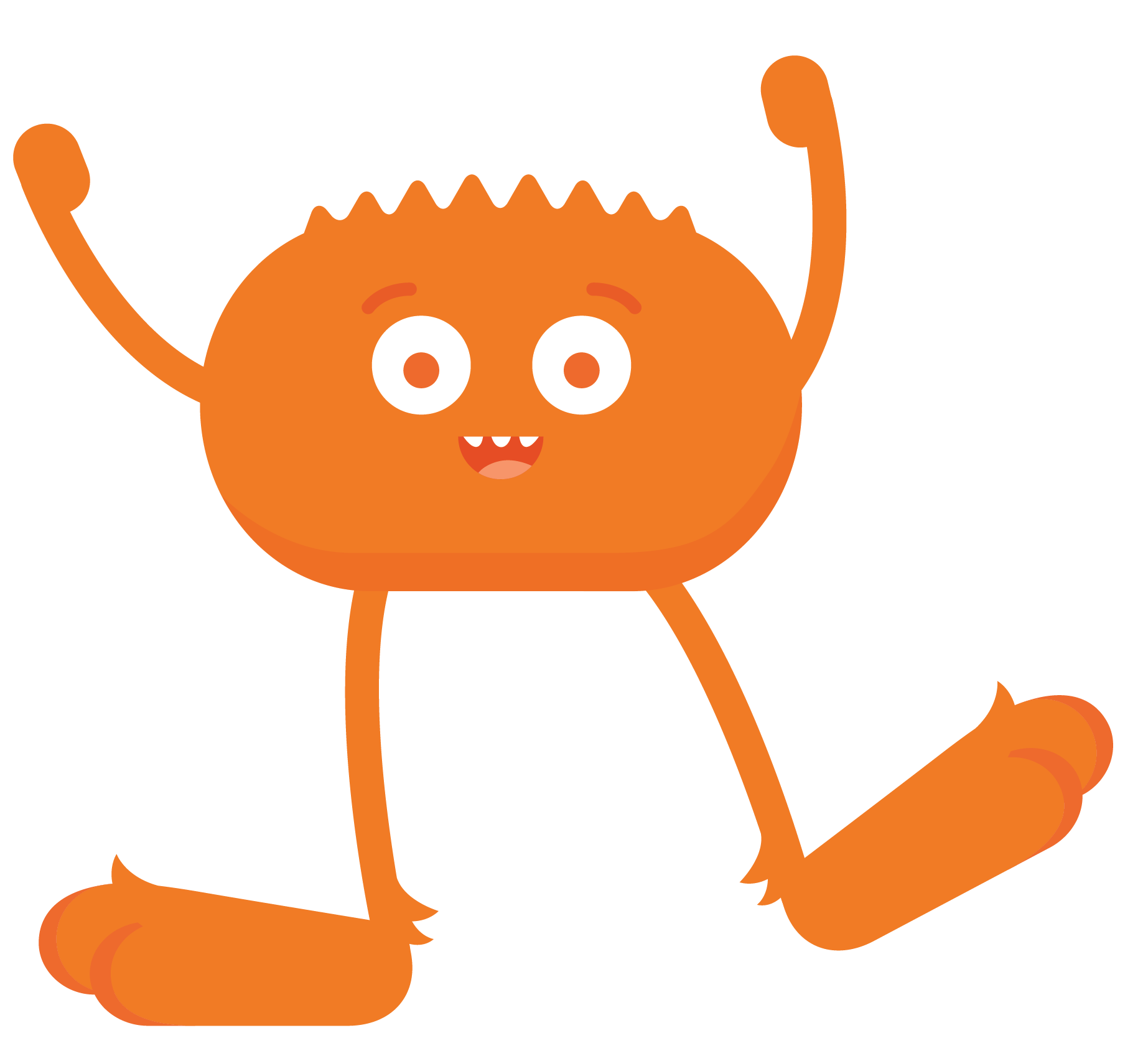 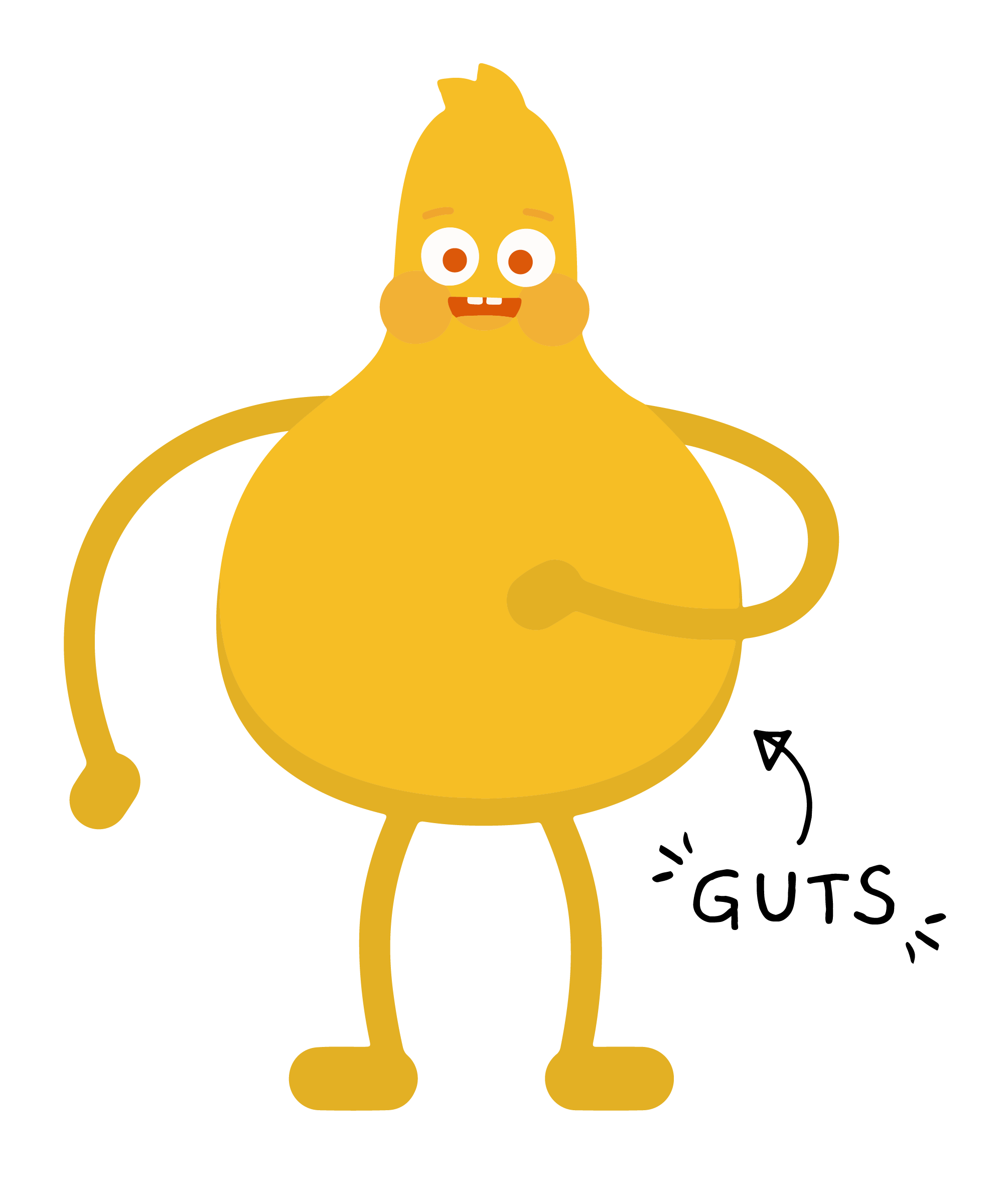 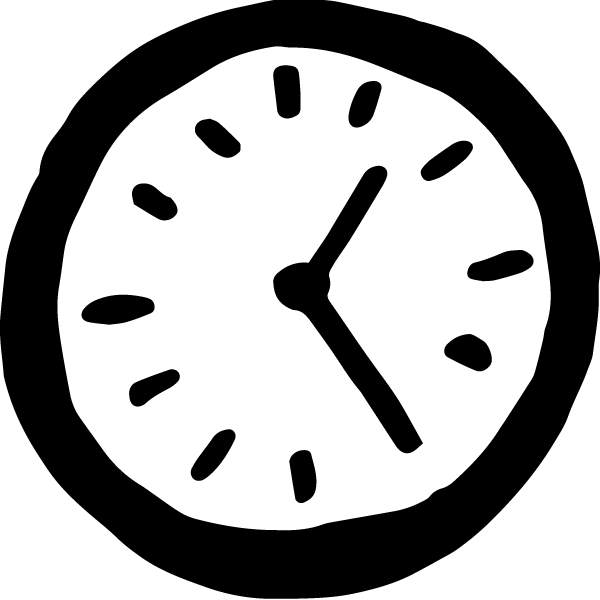 REVIEW
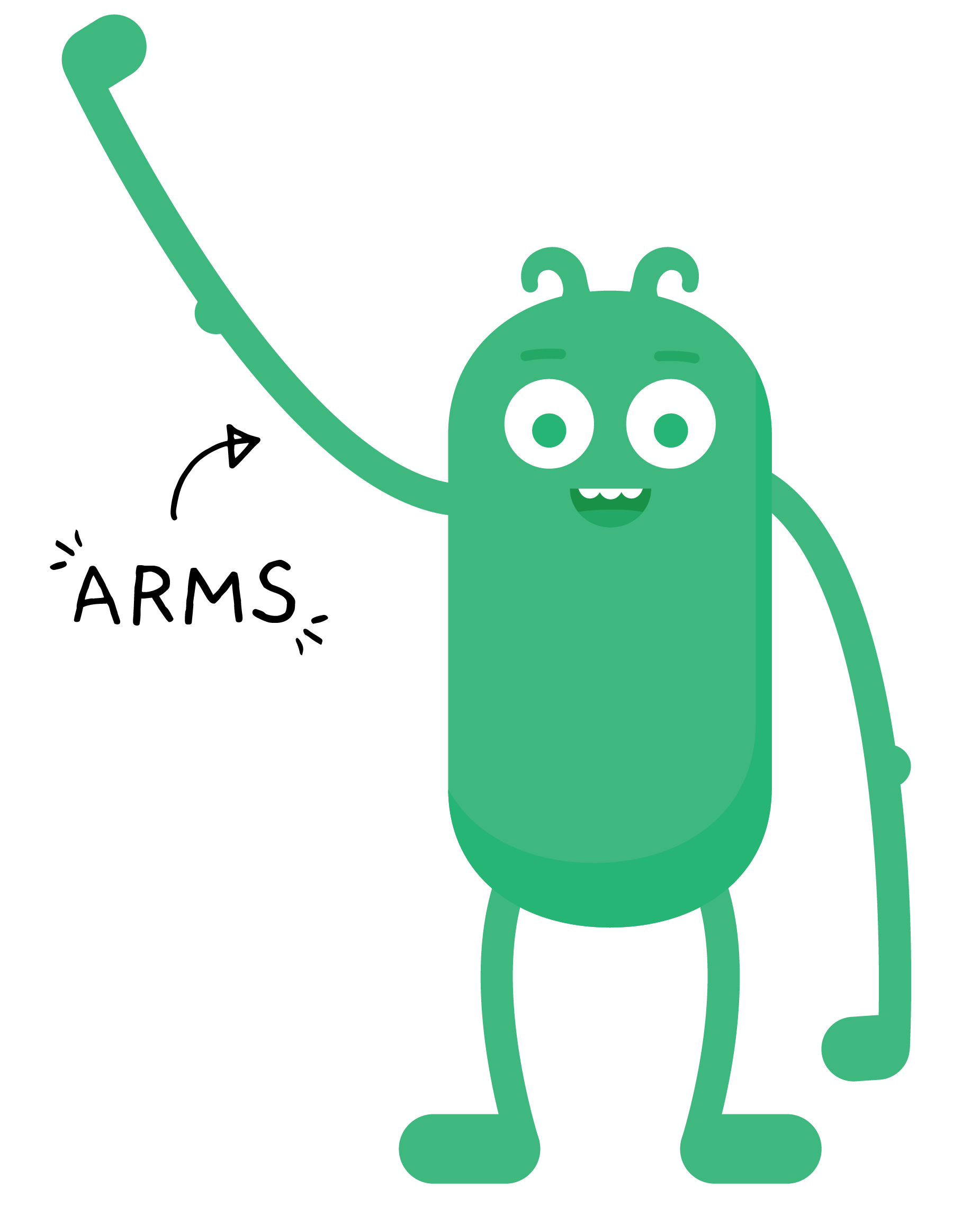 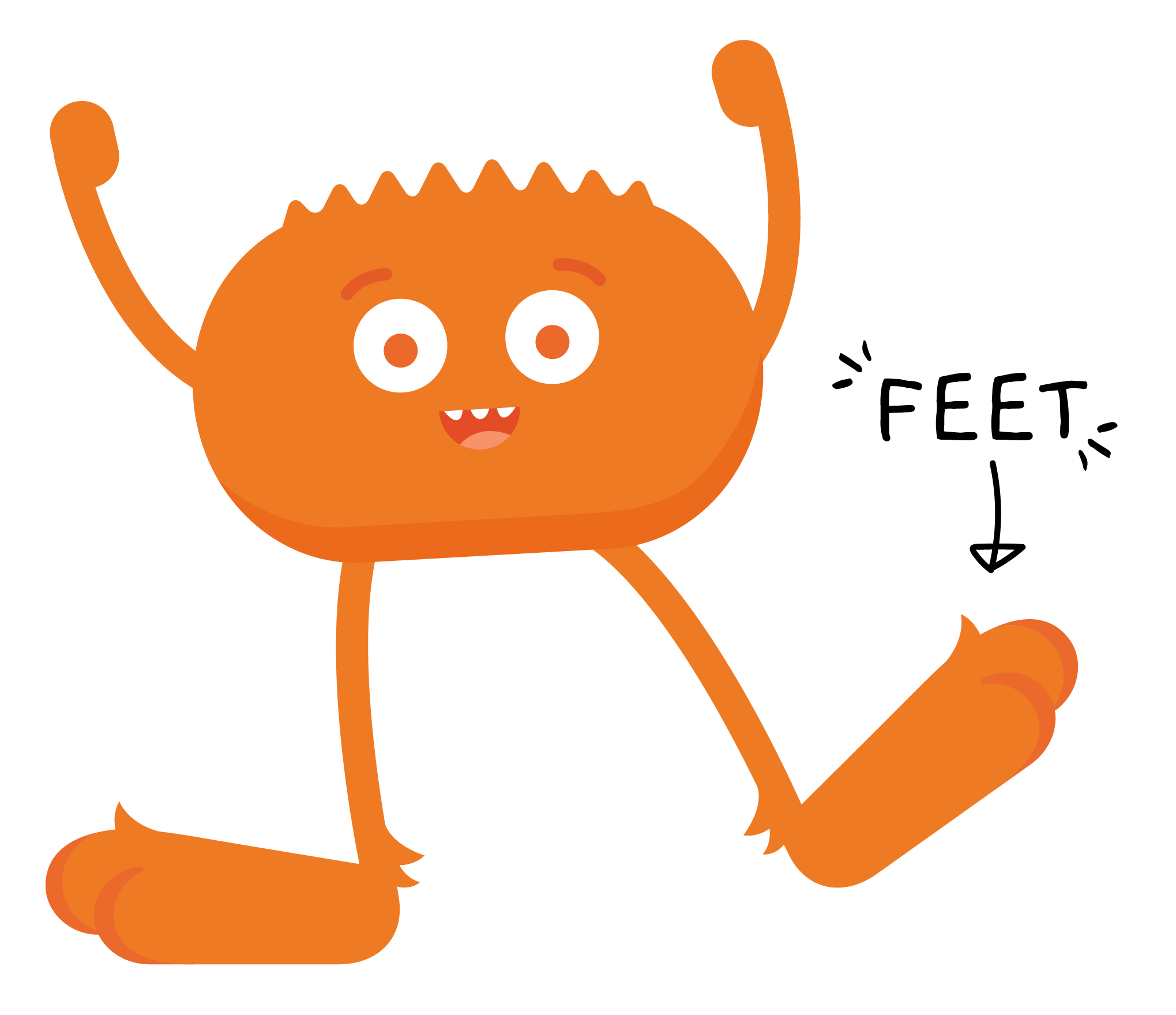 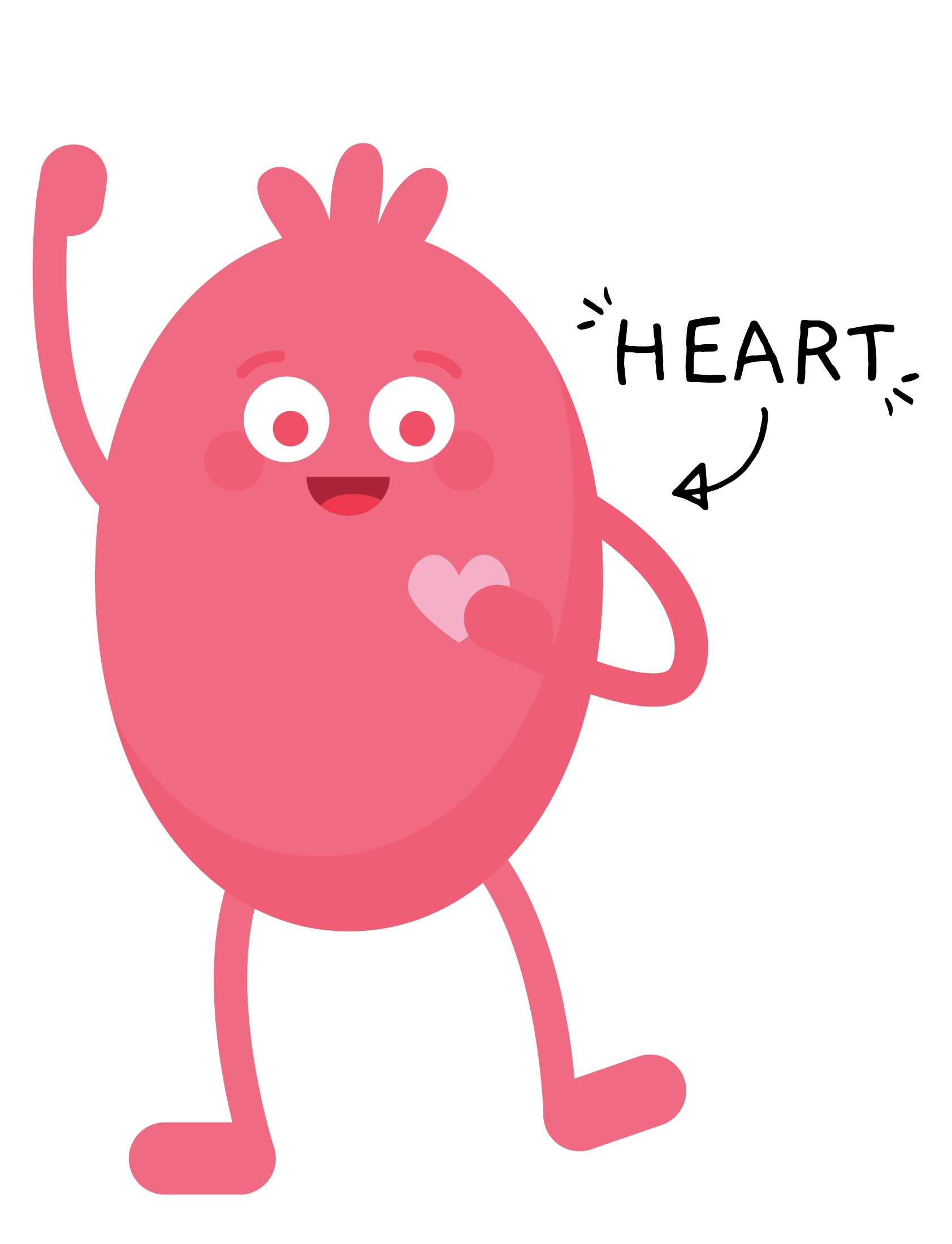 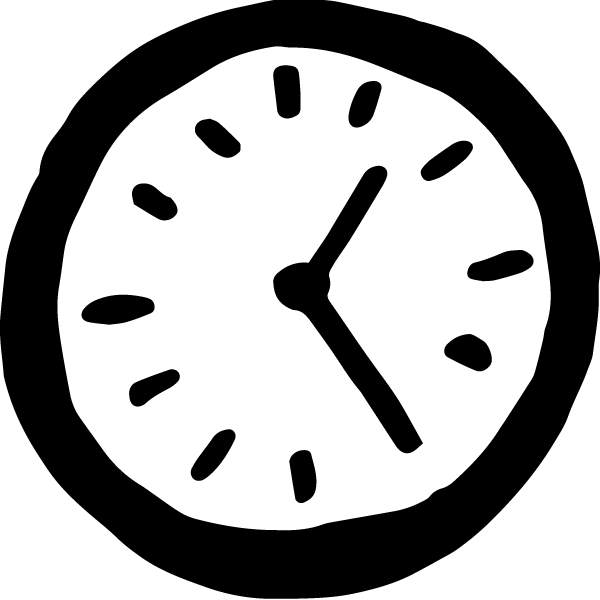 REVIEW
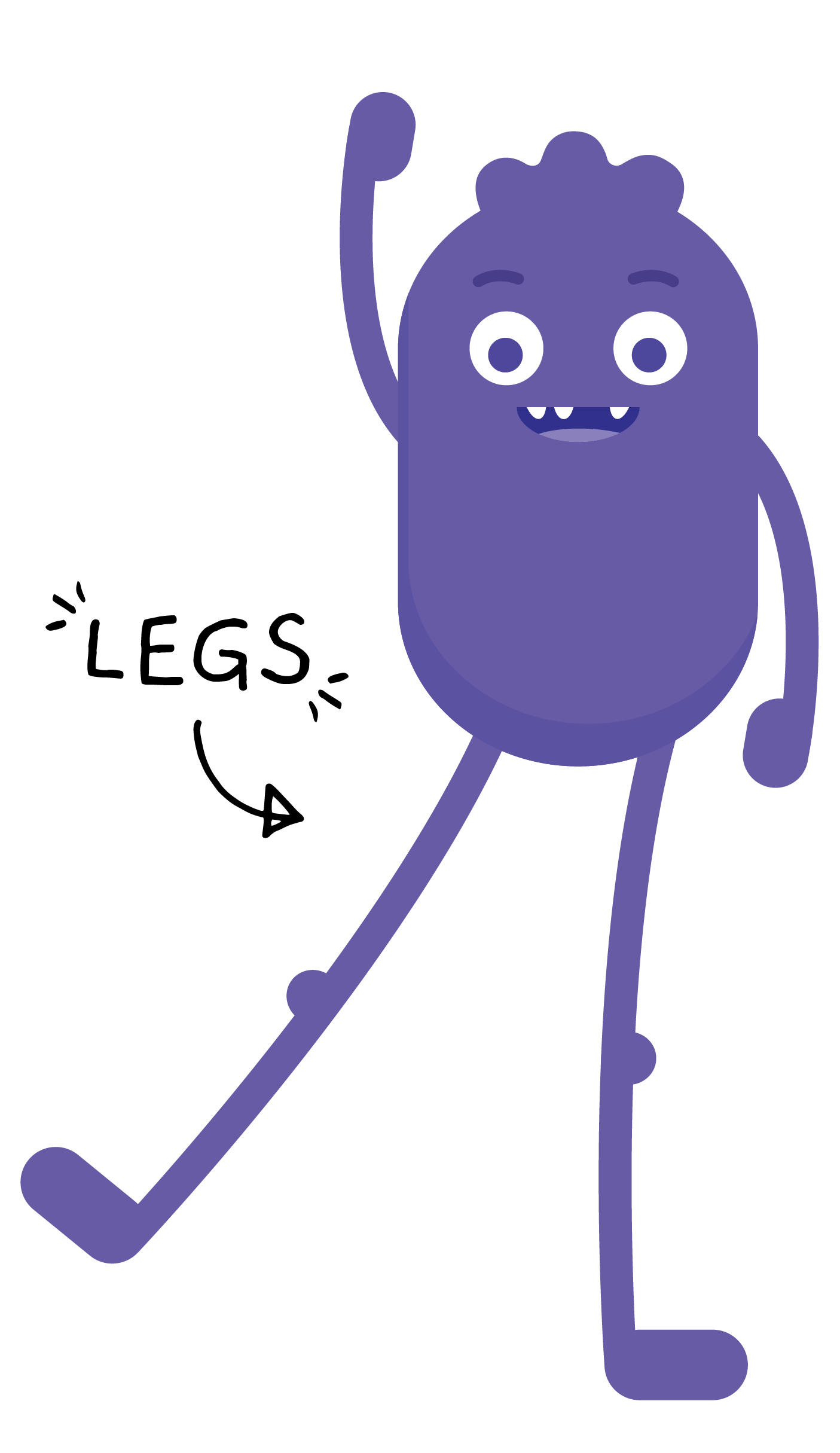 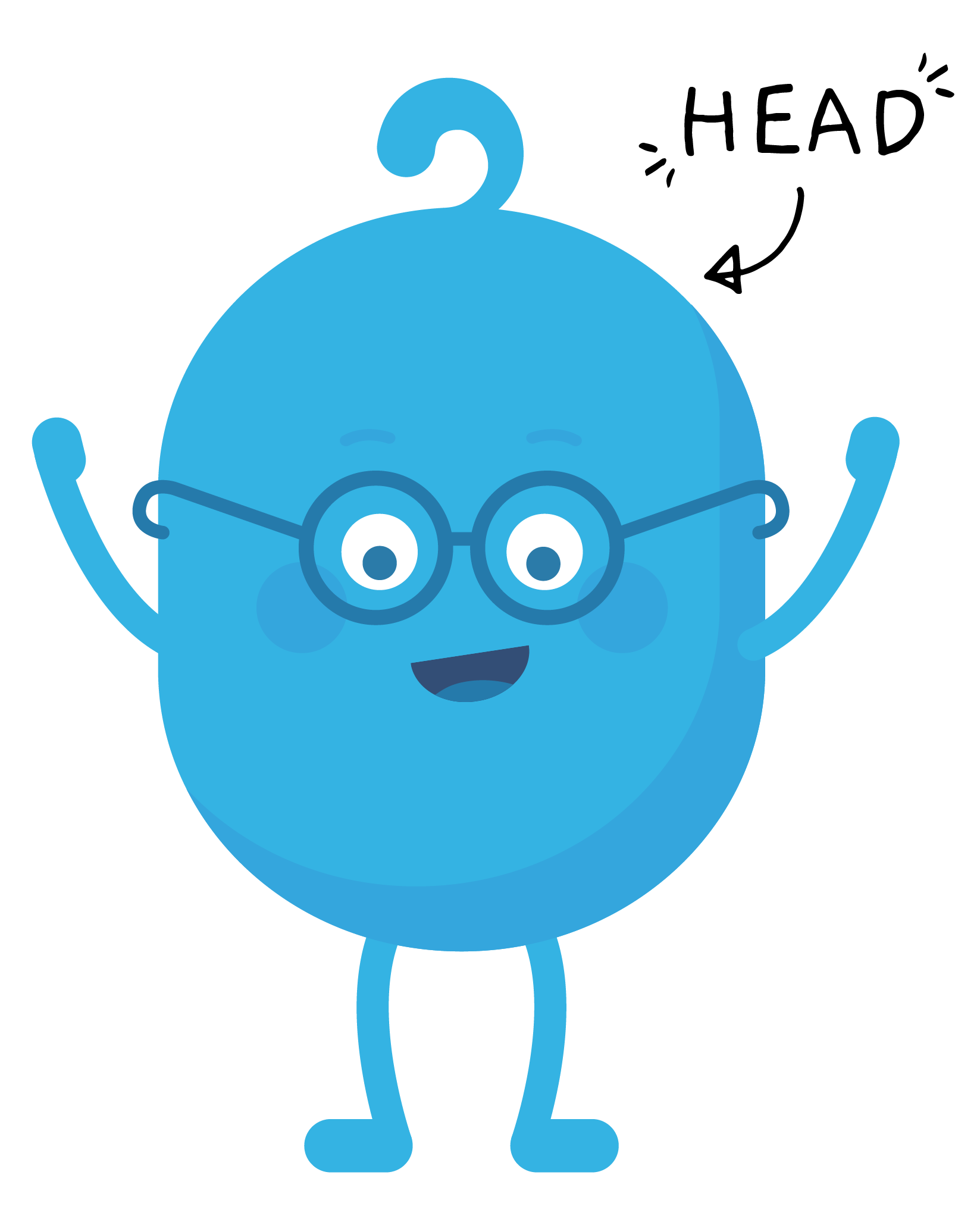 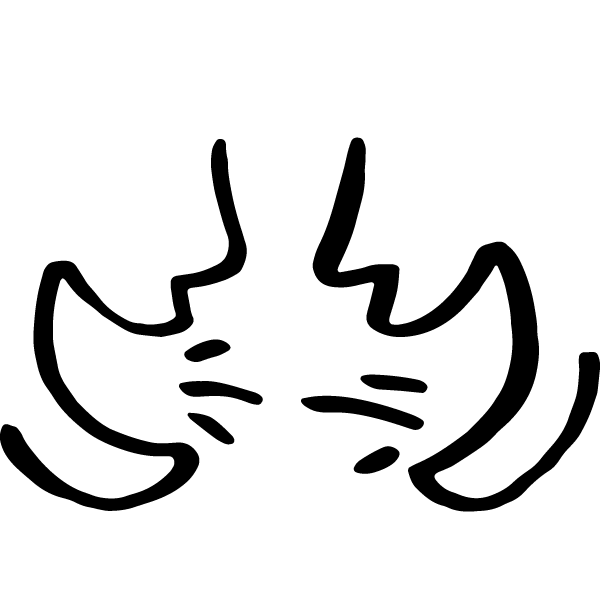 PAIR-SHARE
Why is it important to ask for permission before going online?
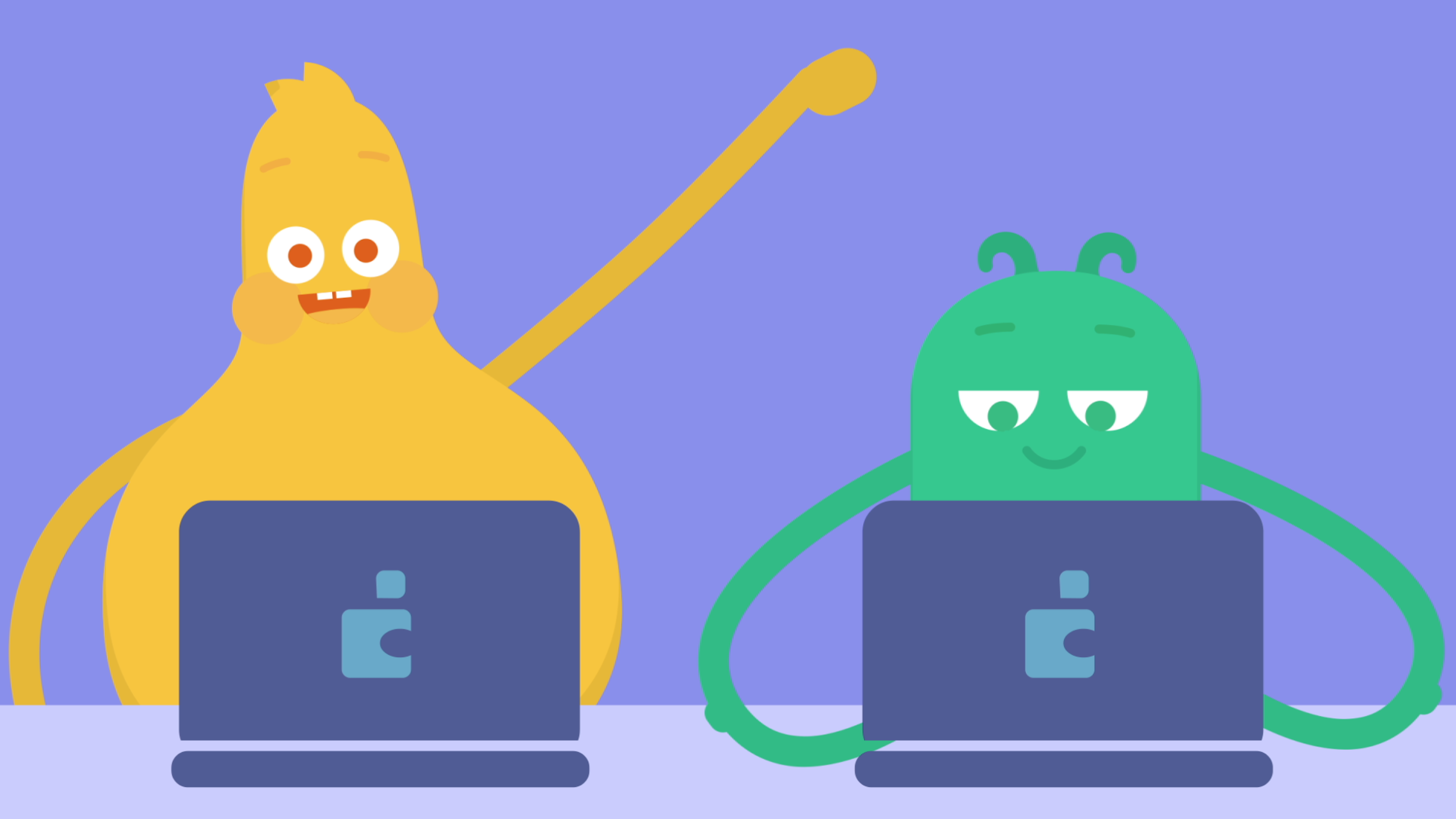 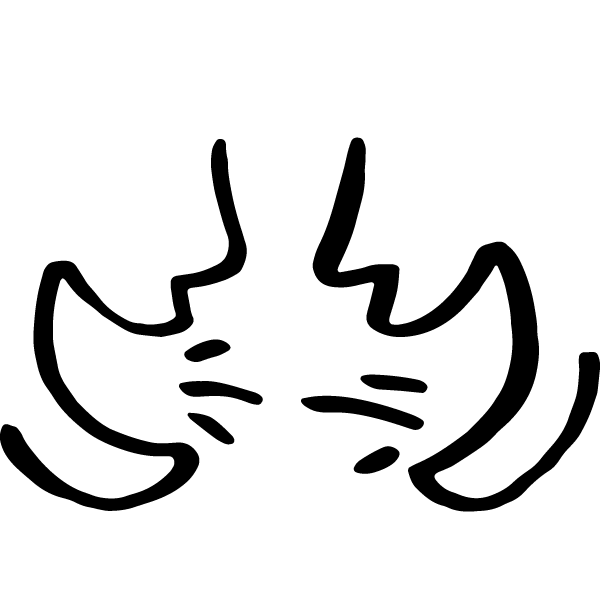 PAIR-SHARE
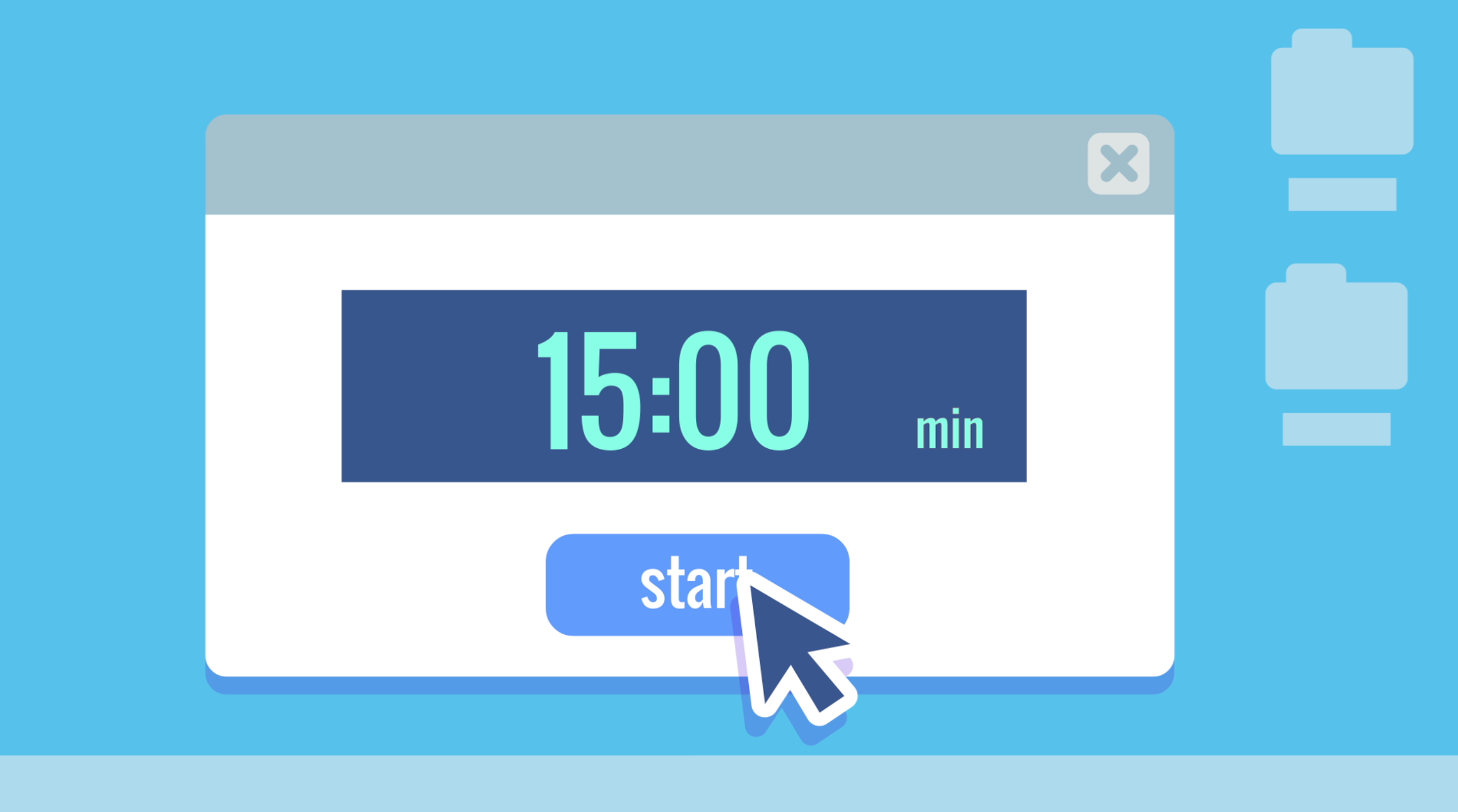 Why is it a good idea to set a time limit when using technology?
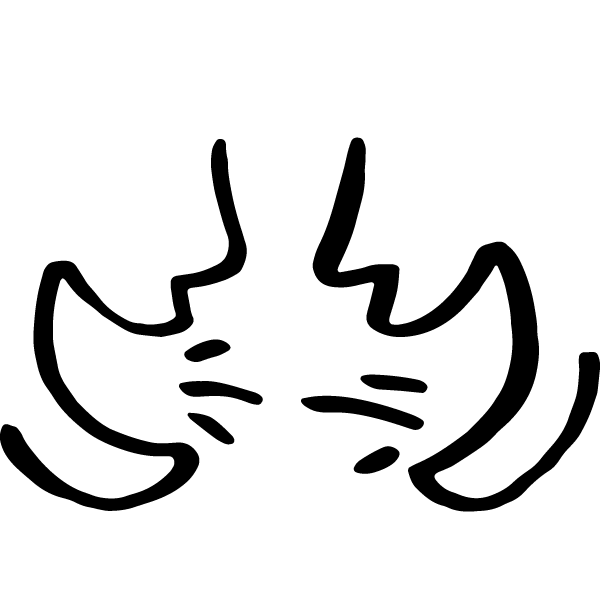 PAIR-SHARE
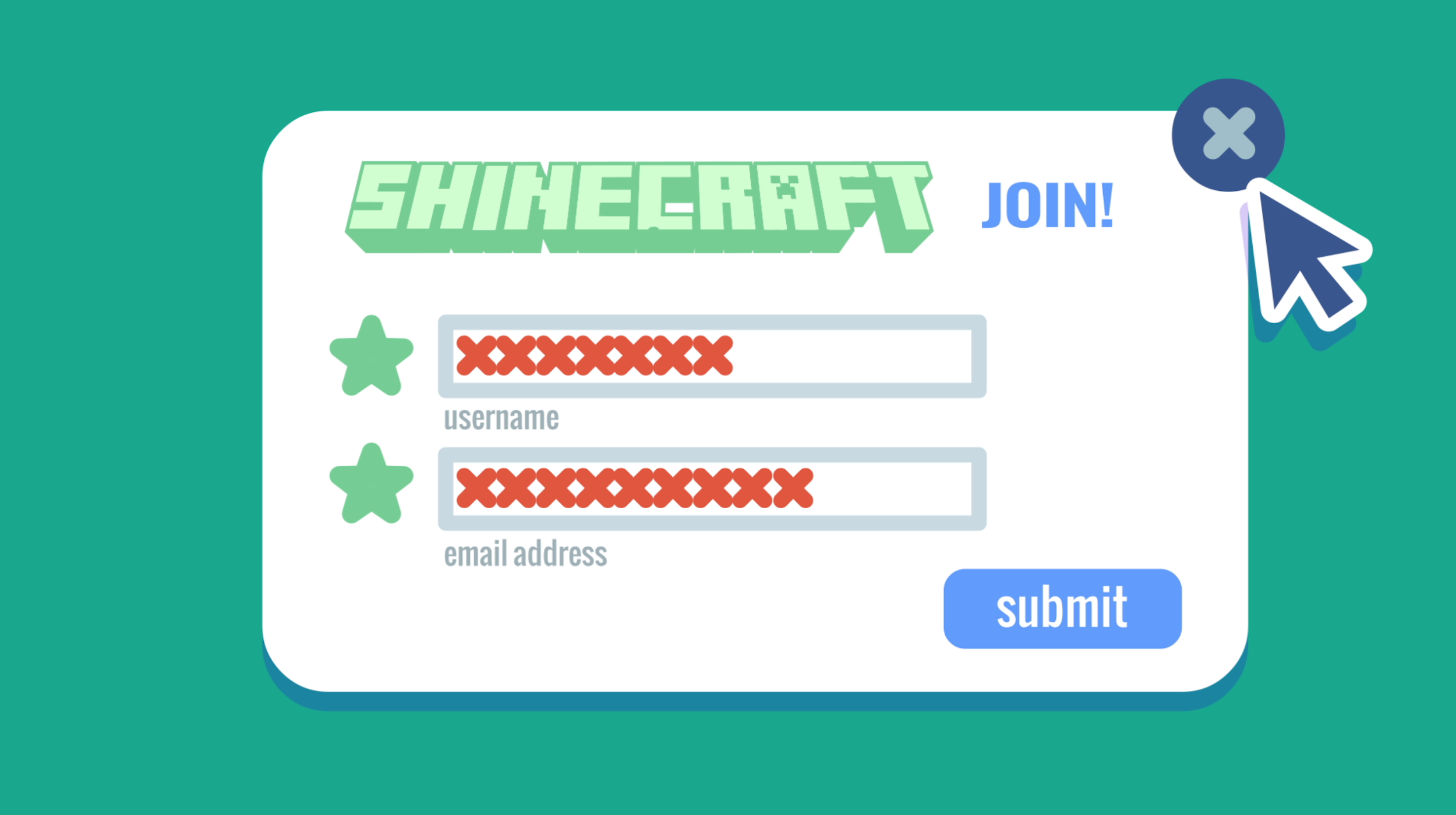 Why shouldn't you share your username and password with other people?
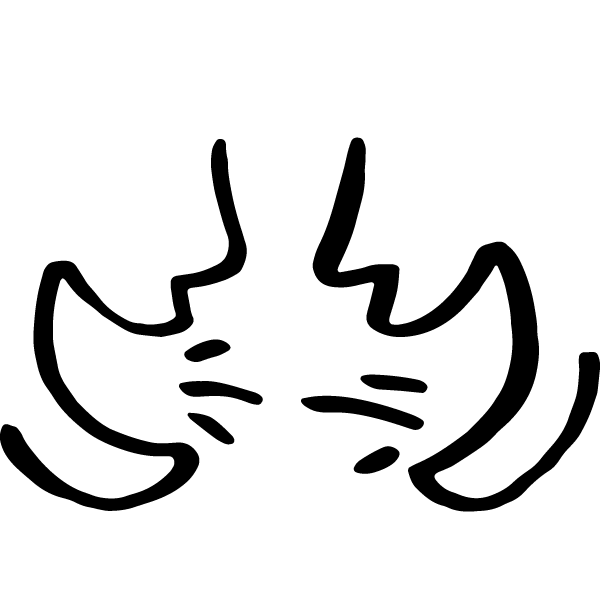 PAIR-SHARE
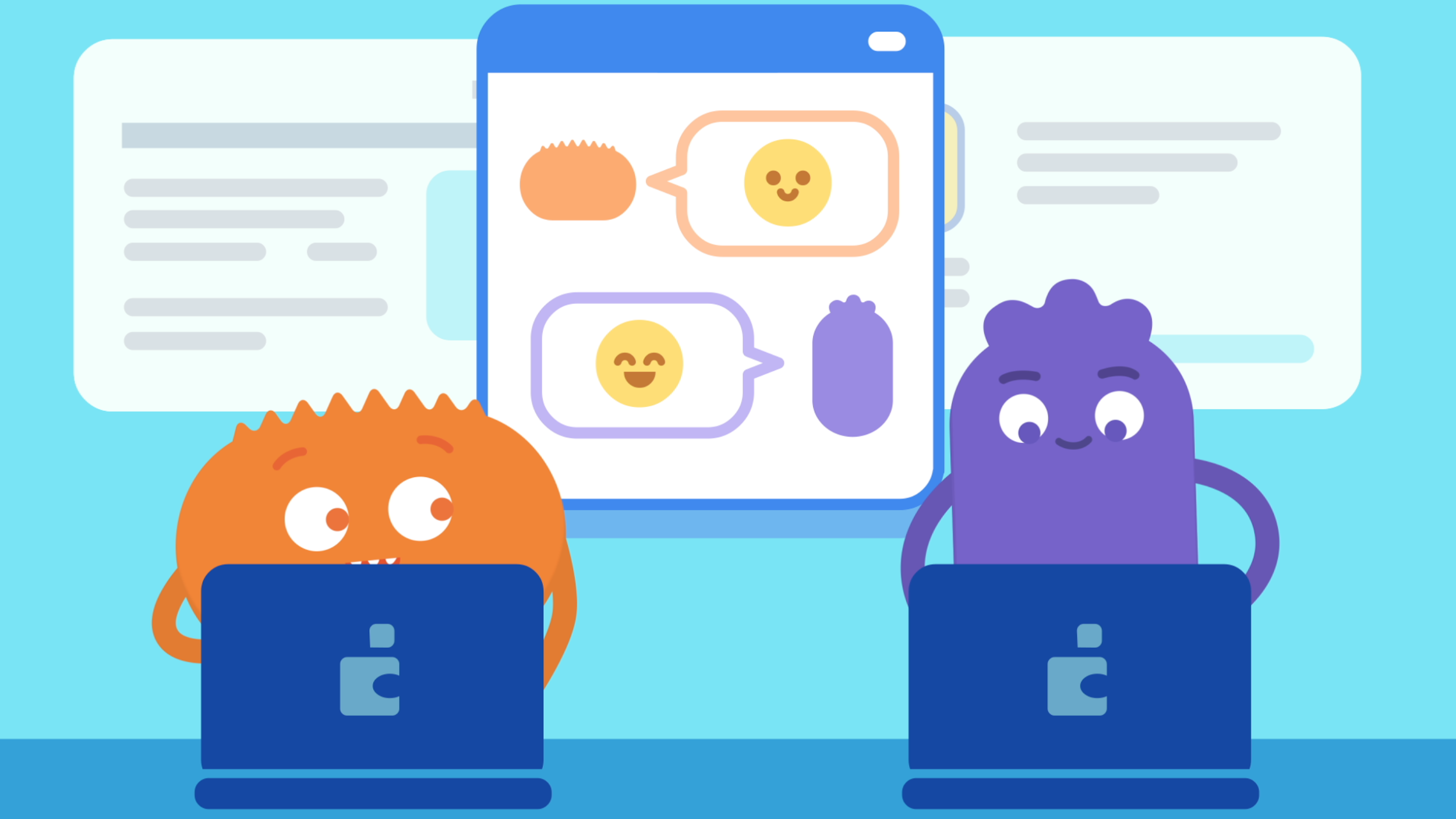 Why should you only talk to people you know online?
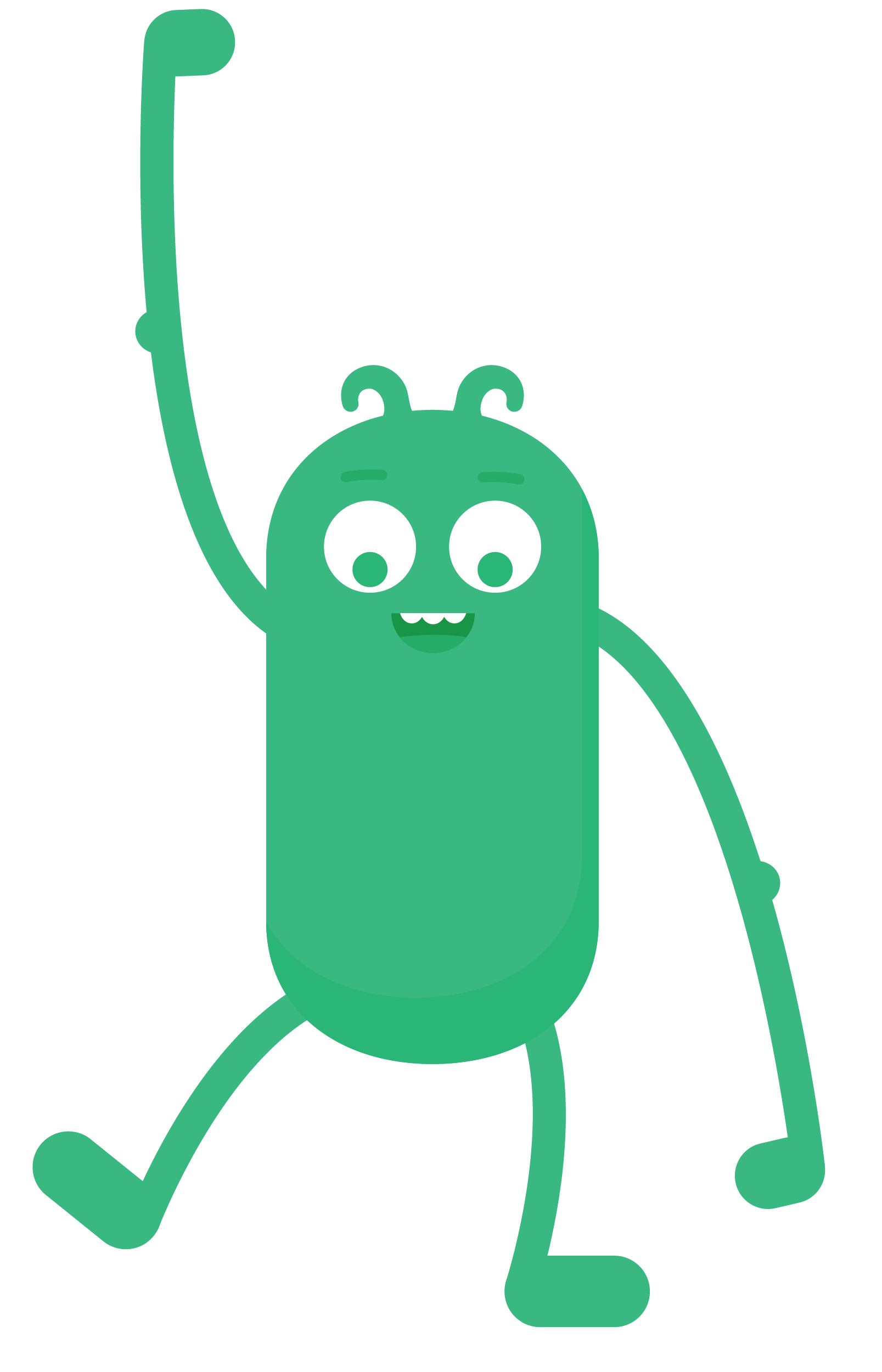 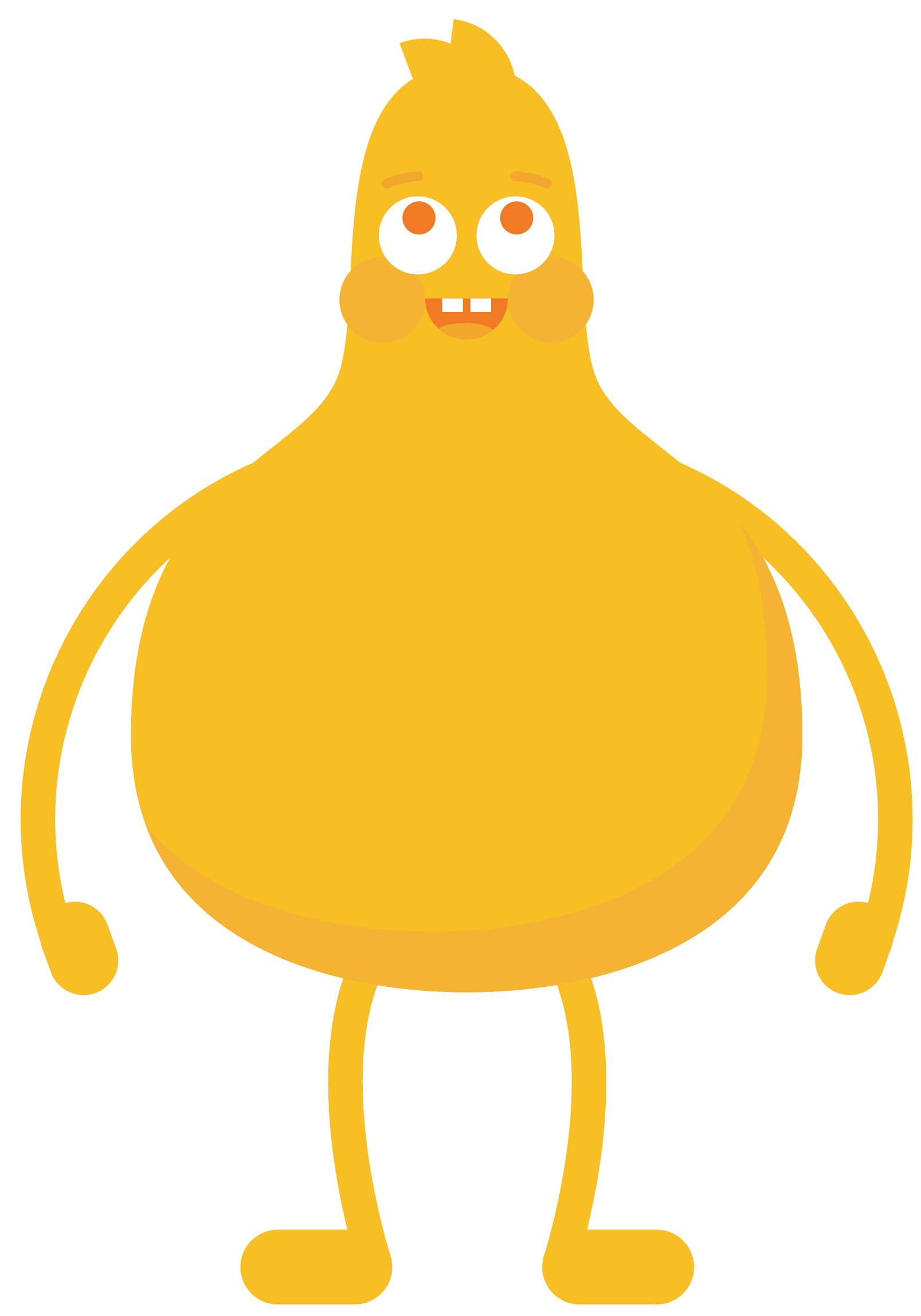 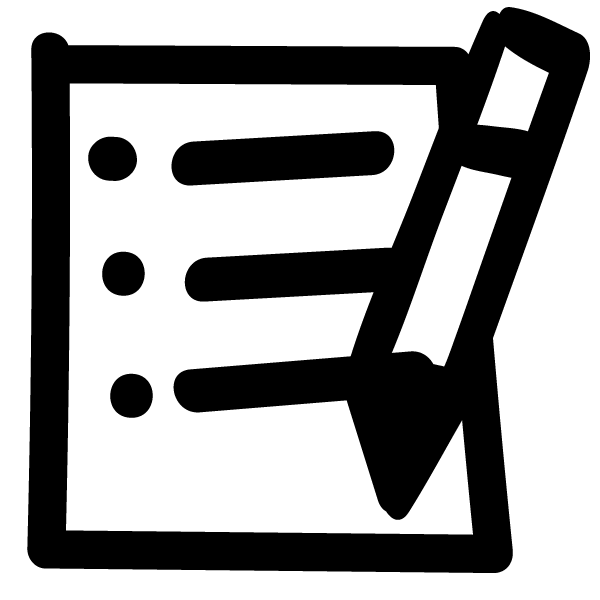 REFLECT HANDOUT
Pause & Think Moment
Draw a picture to show how you will be a good digital citizen.
Write about what you will do to be a good digital citizen.
and
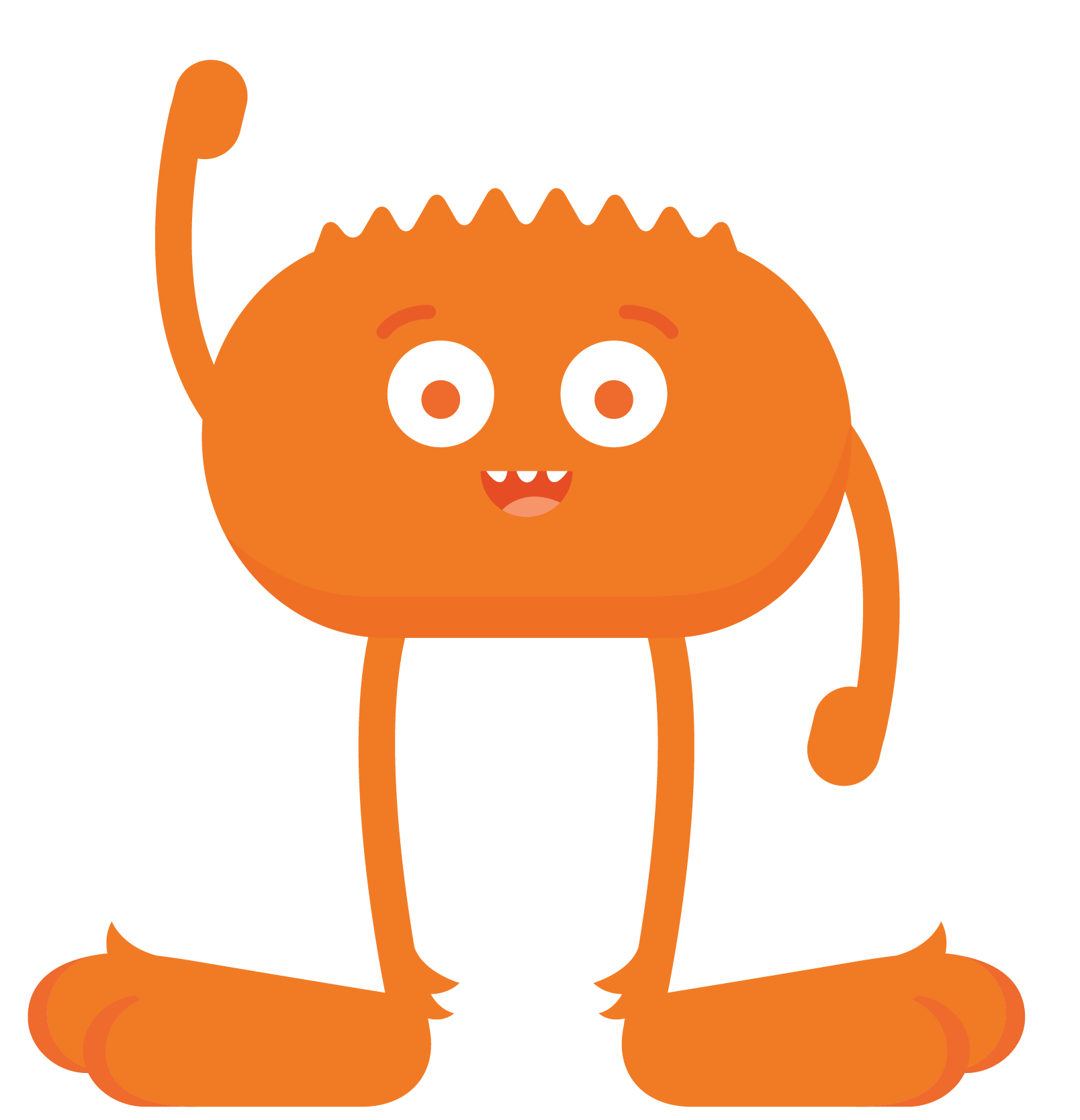 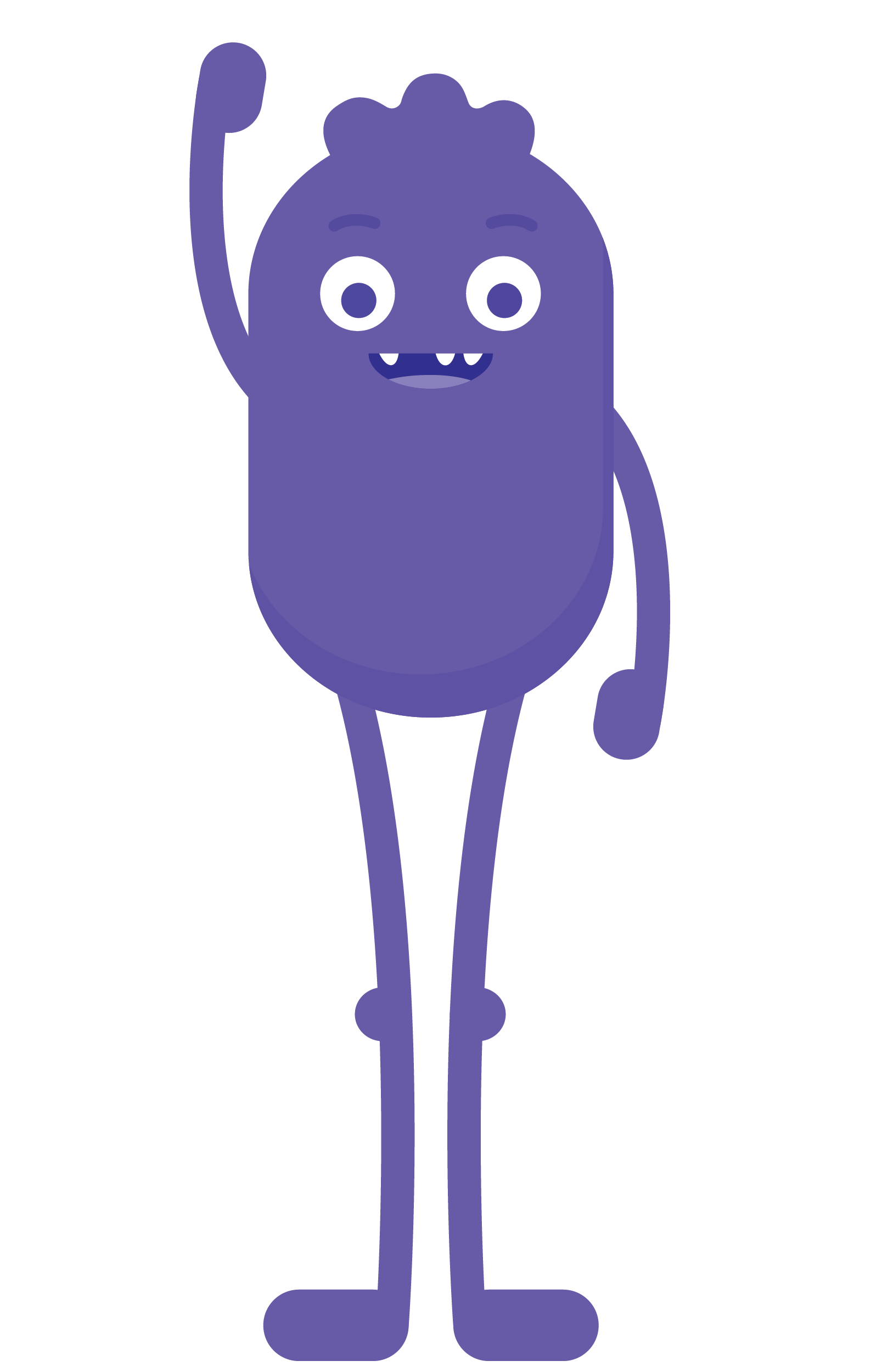 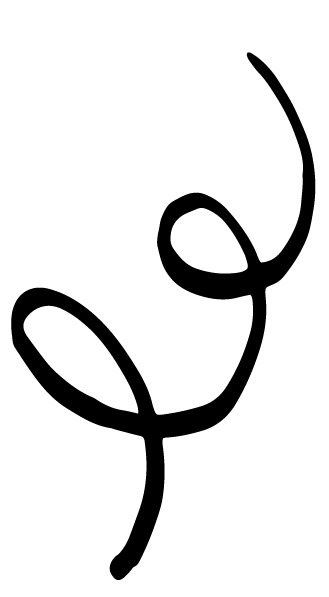 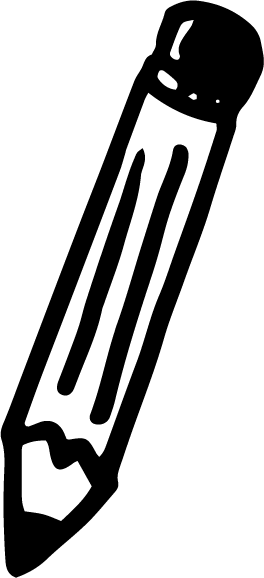 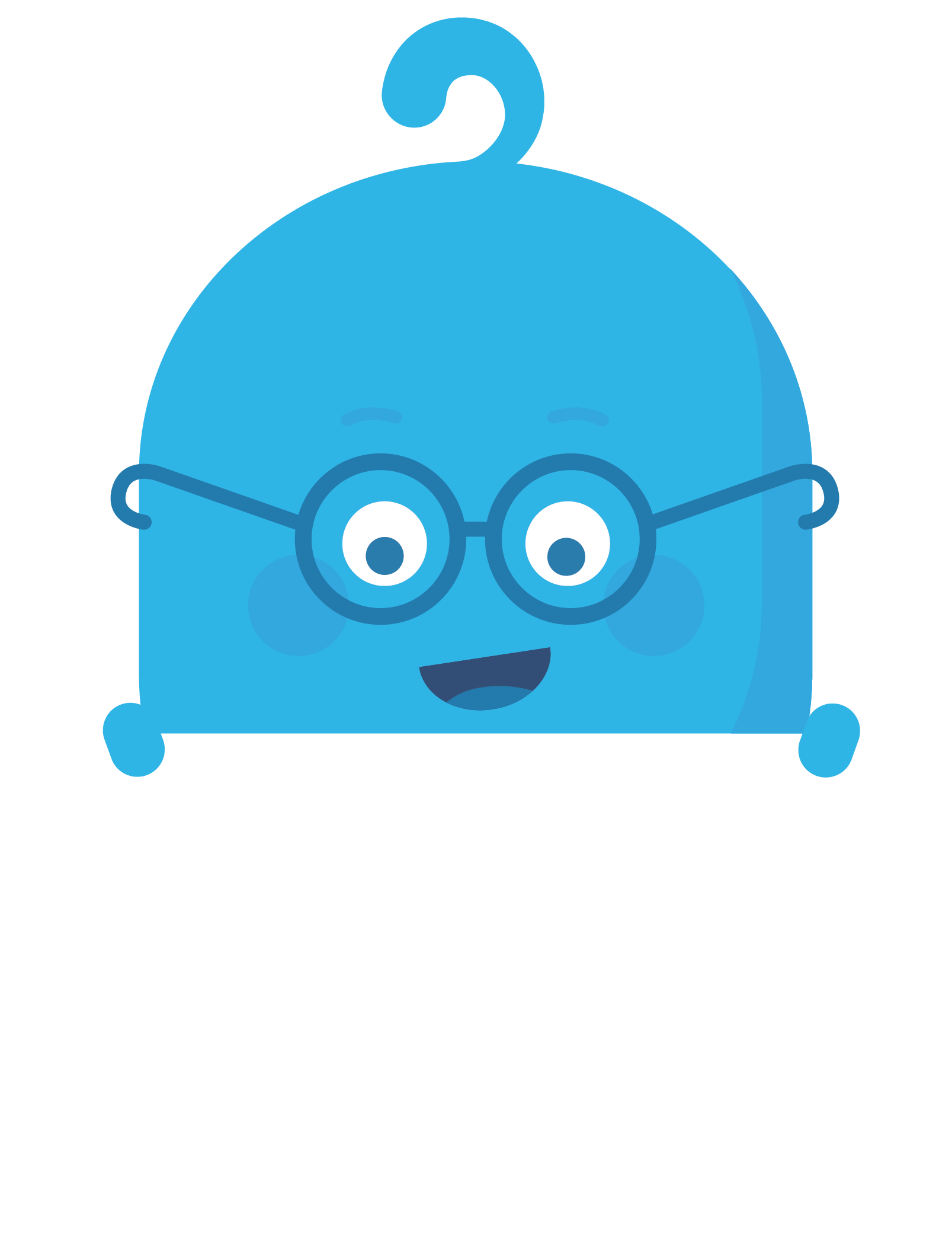 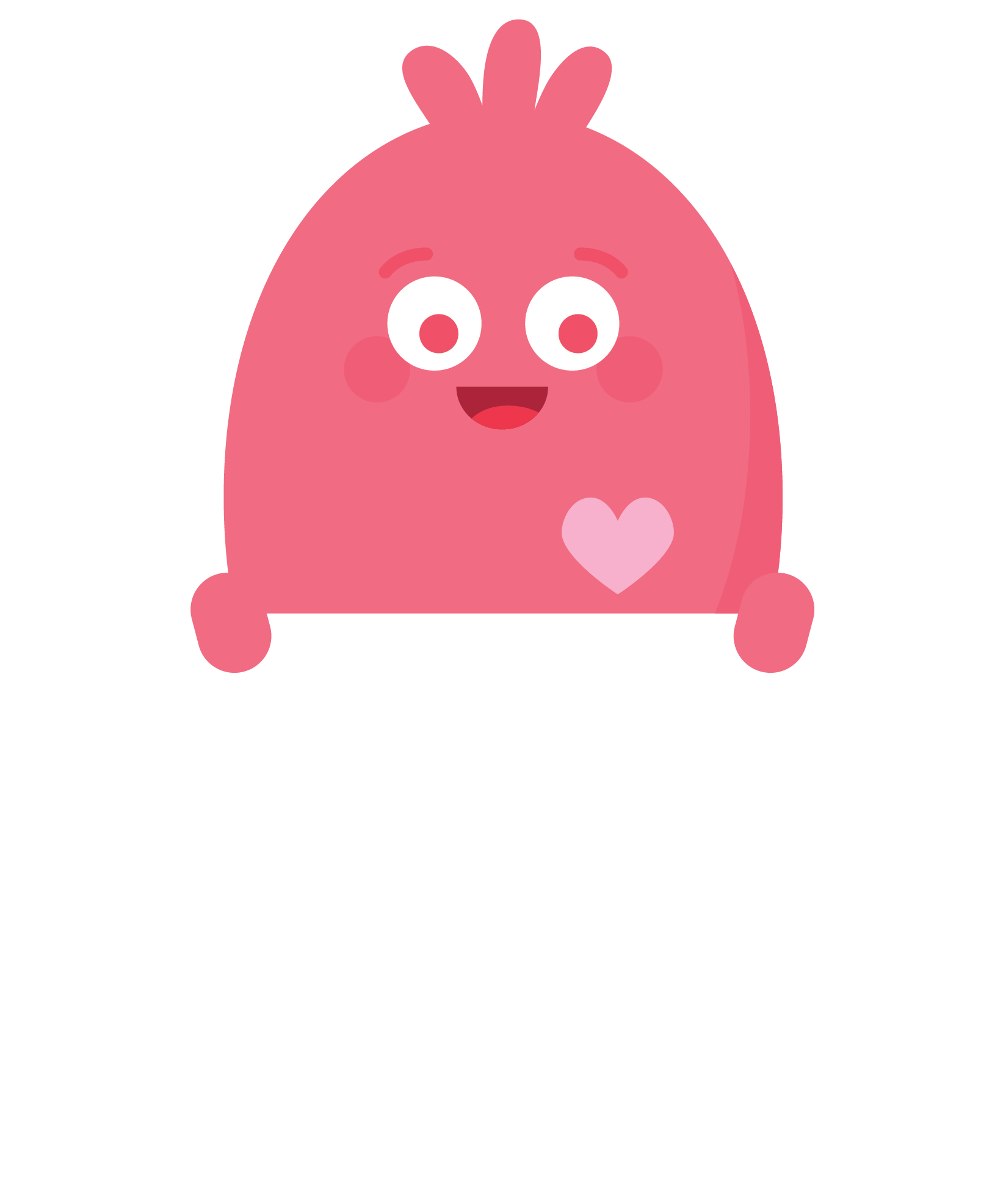